Mái ấm gia đình
Tuần 16
ĐỌC
Bài
30
Thương ông
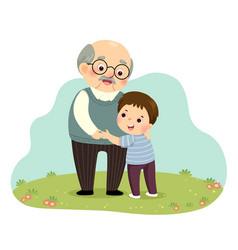 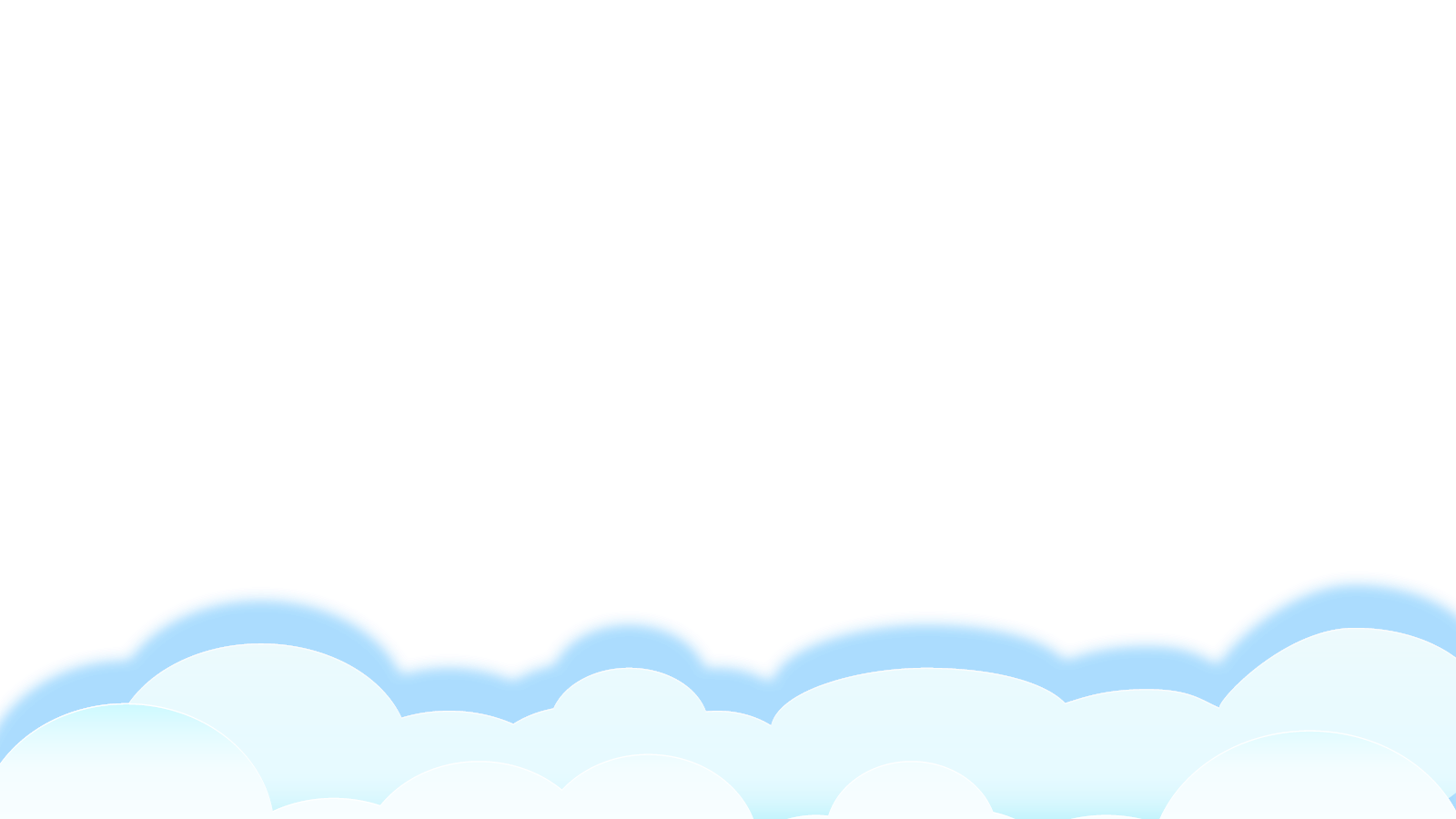 Bản quyền : FB Đặng Nhật Linh- https://www.facebook.com/nhat.linh.3557440
YÊU CẦU CẦN ĐẠT: 
- Đọc đúng các từ khó, đọc rõ ràng bài thơ Thương ông (ngắt nghỉ, nhấn giọng phù hợp).
- Nhận biết được tình cảm yêu thương, gần gũi của ông và cháu (qua bài đọc và tranh minh hoạ).
- Hình thành các NL chung, phát triển NL ngôn ngữ, NL văn học: (nhận biết được nhân vật, hiểu được diễn biến các sự việc diễn ra trong câu chuyện).
- Yêu nước, chăm chỉ, trách nhiệm, nhân ái. Biết quý trọng thời gian, yêu lao động, có tinh thần hợp tác trong khi làm việc nhóm.
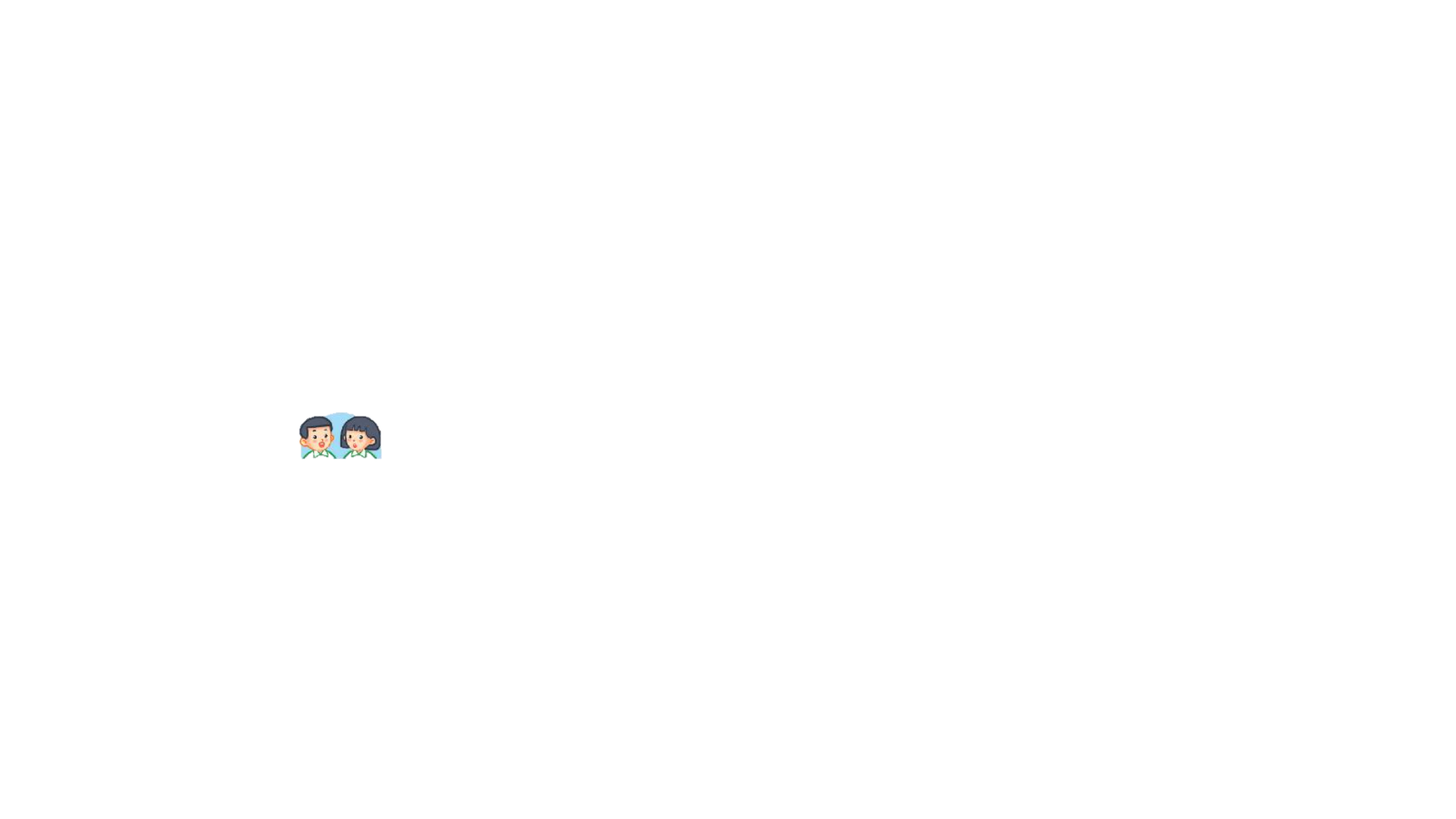 Kể những việc em làm khiến người thân vui.
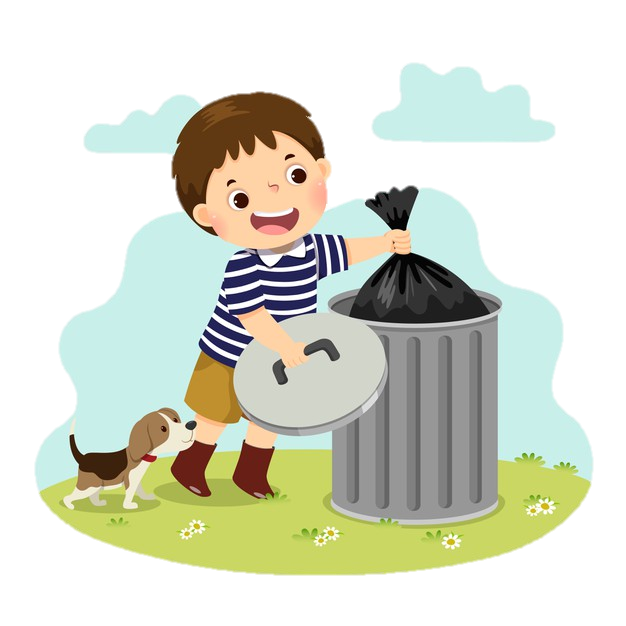 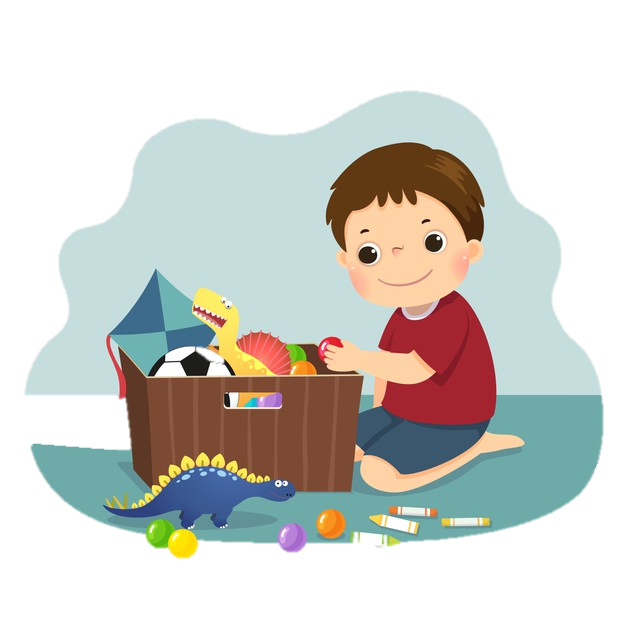 Dọn đồ chơi
Đổ rác
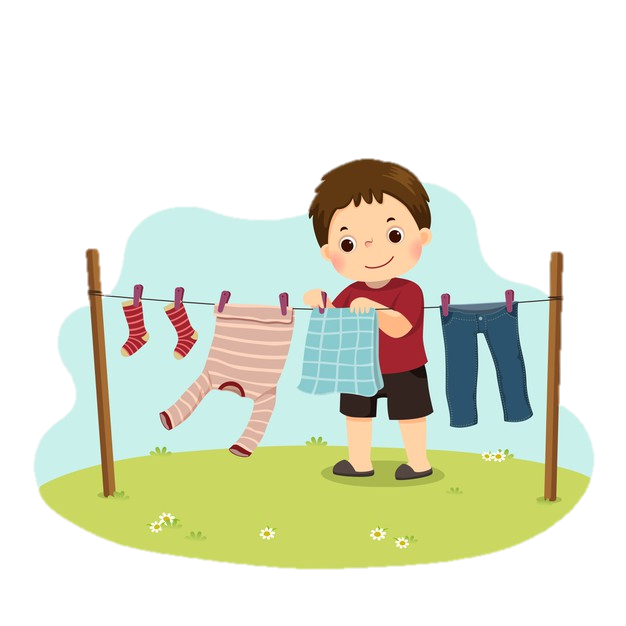 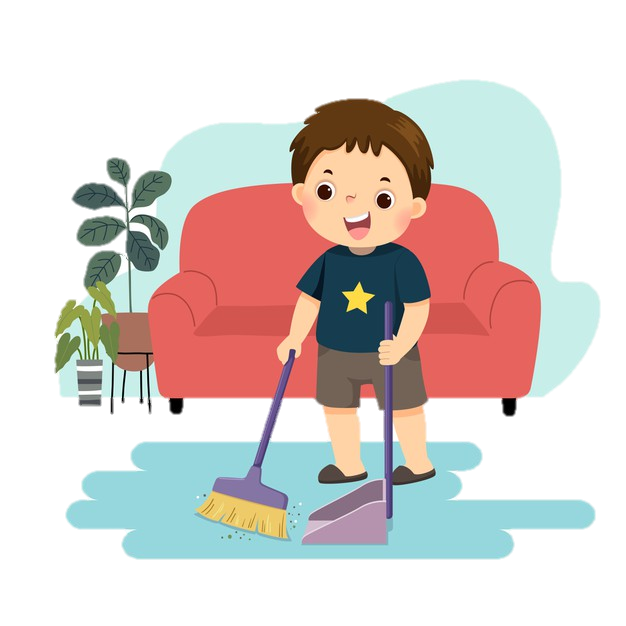 Quét nhà
Phơi quần áo
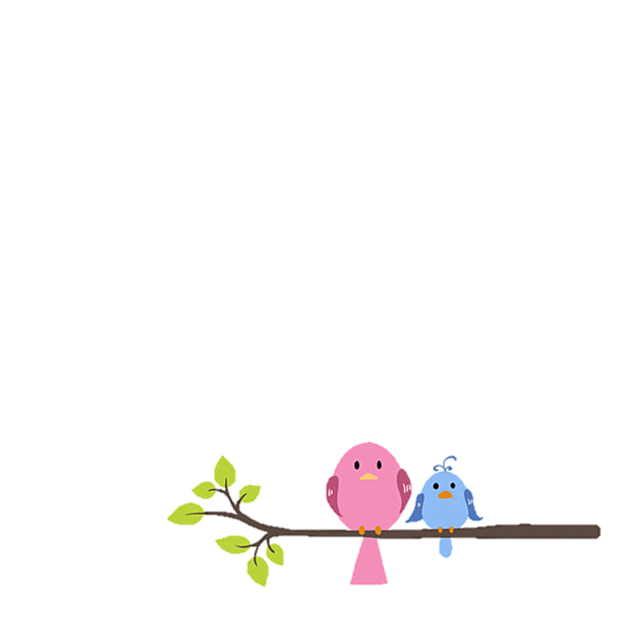 BÀI 30: THƯƠNG ÔNG
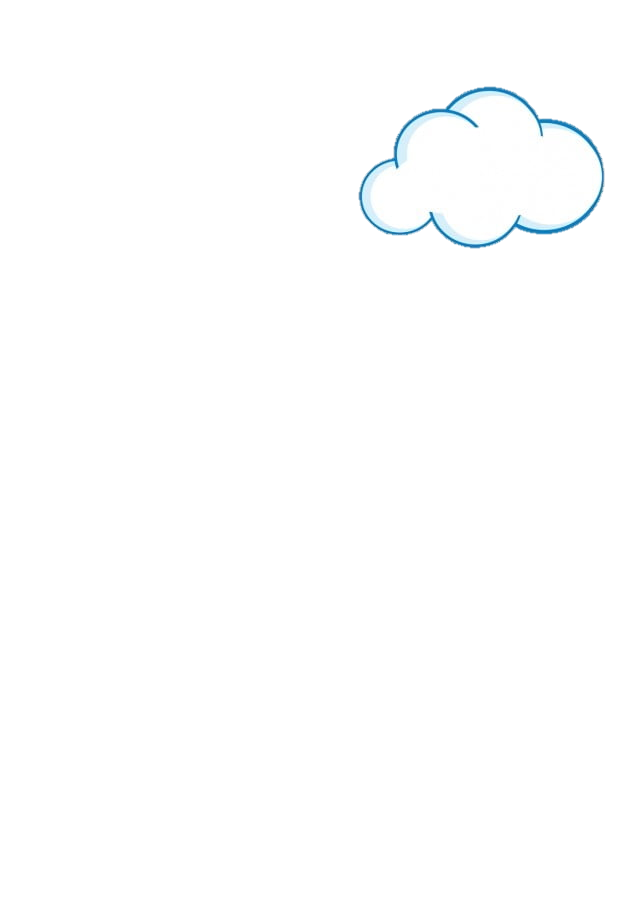 Đọc nối tiếp
Ông bị đau chân,
Nó sưng nó tấy,
Đi phải chống gậy
Khập khiễng, khập khà, 
Bước lên thềm nhà,
Nhấc chân quá khó.
Thấy ông nhăn nhó,
Việt chơi ngoài sân
Lon ton lại gần,
Âu yếm, nhanh nhảu:
- Ông vịn vai cháu,
Cháu đỡ ông lên.






Ông bước lên thềm
Trong lòng sung sướng,
Quẳng gậy, cúi xuống
Quên cả đớn đau,
Ôm cháu xoa đầu:
- Hoan hô thằng bé!
Bé thế mà khoẻ
Vì nó thương ông.
                         (Tú Mỡ)
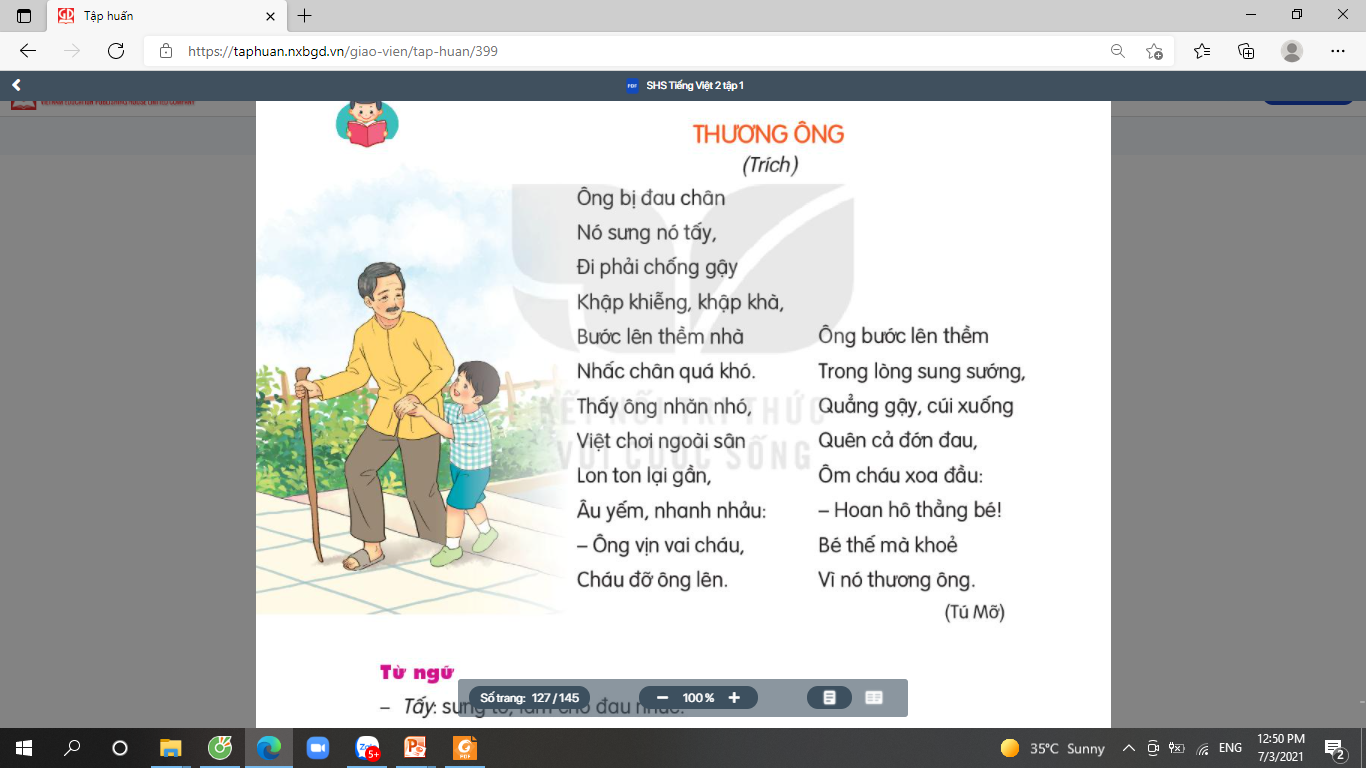 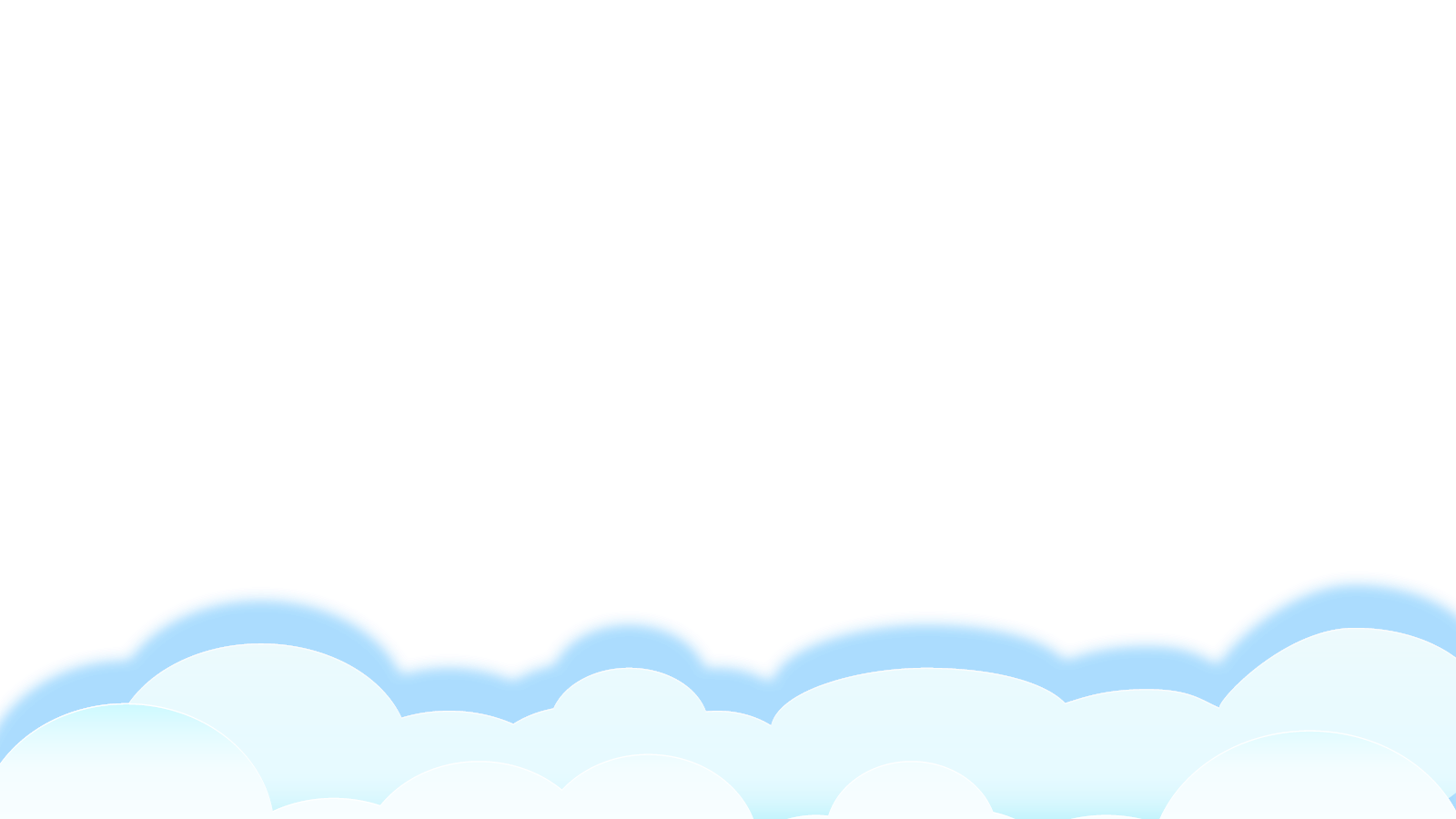 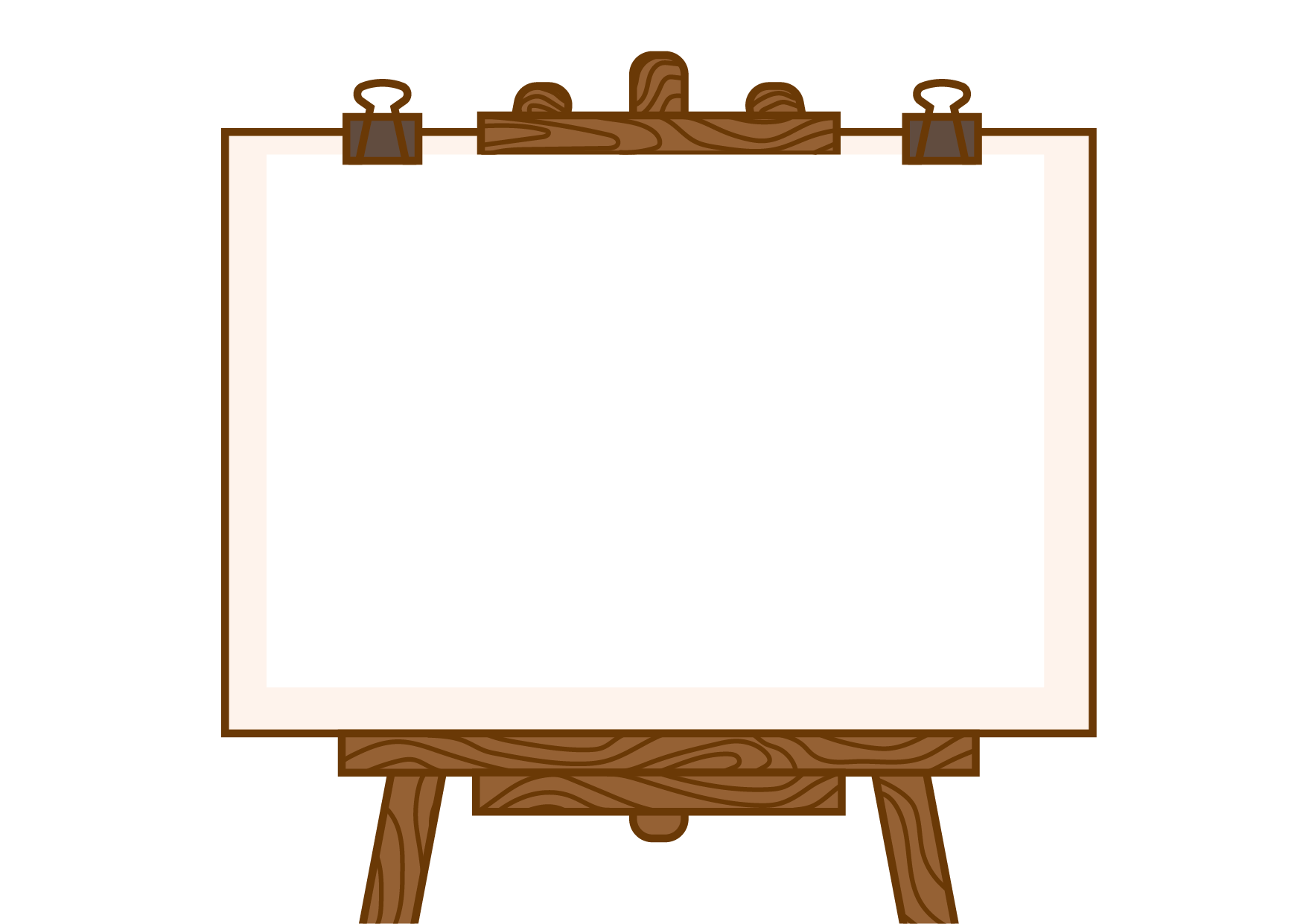 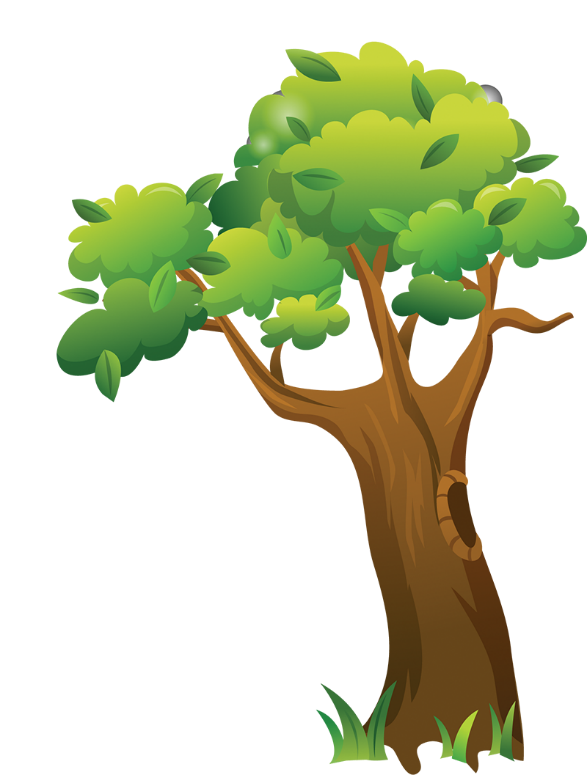 Luyện đọc từ khó
sưng
Khập khiễng, khập khà
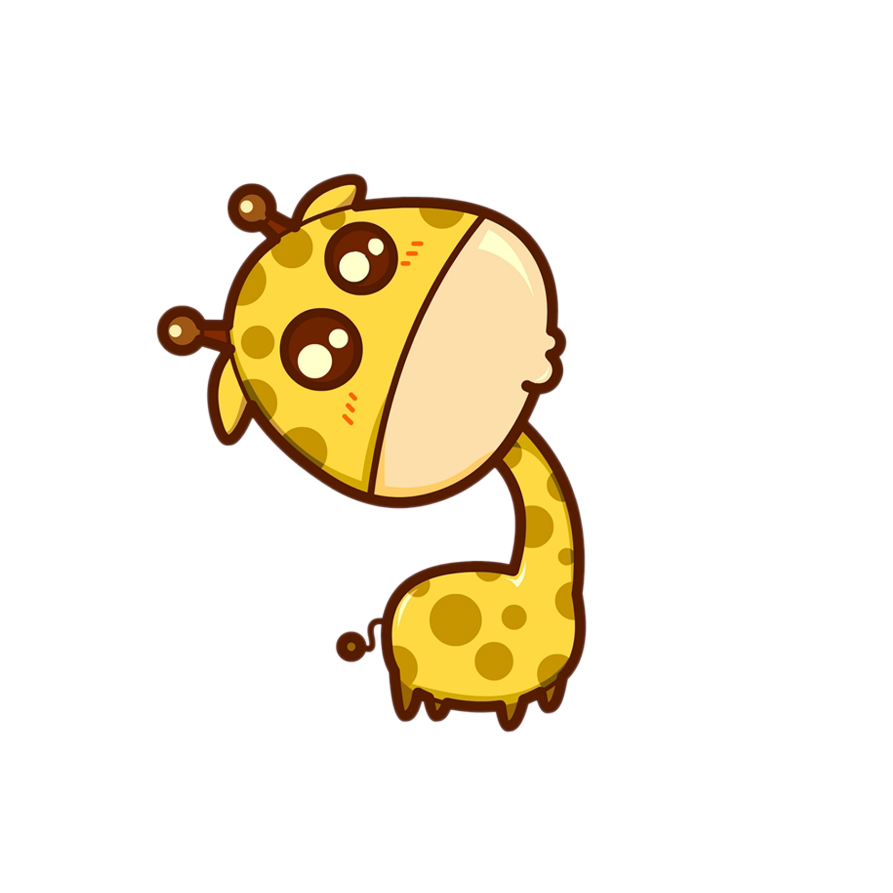 lon ton
âu yếm
sung sướng
Bản quyền : FB Đặng Nhật Linh- https://www.facebook.com/nhat.linh.3557440
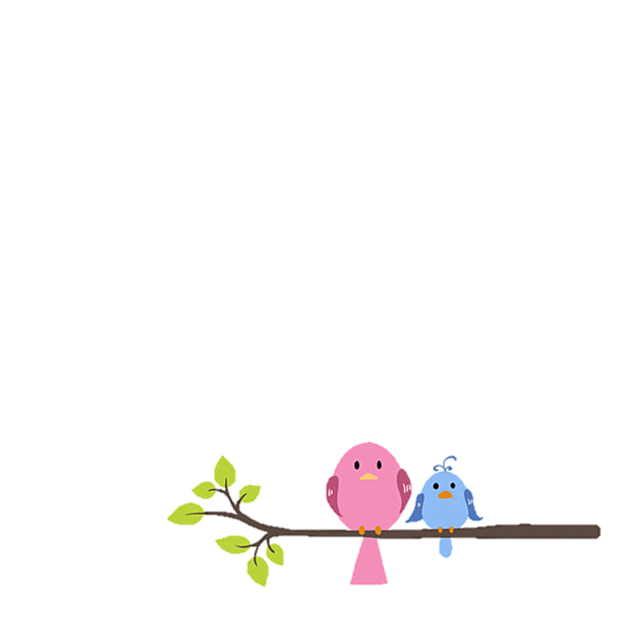 BÀI 30: THƯƠNG ÔNG
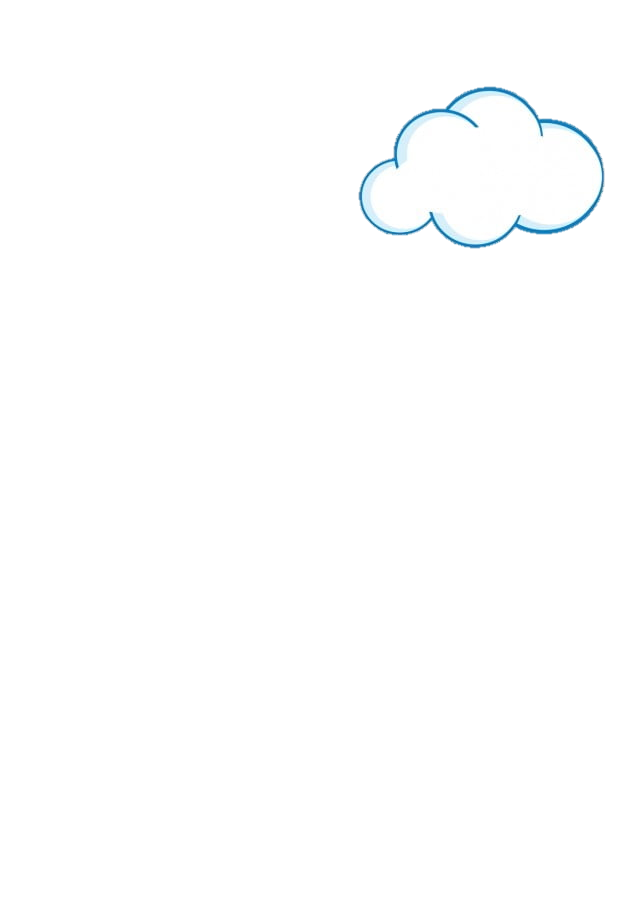 Đọc nối tiếp
Ông bị đau chân,
Nó sưng nó tấy,
Đi phải chống gậy
Khập khiễng, khập khà, 
Bước lên thềm nhà,
Nhấc chân quá khó.
Thấy ông nhăn nhó,
Việt chơi ngoài sân
Lon ton lại gần,
Âu yếm nhanh nhảu:
- Ông vịn vai cháu,
Cháu đỡ ông lên.






Ông bước lên thềm
Trong lòng sung sướng,
Quẳng gậy, cúi xuống
Quên cả đớn đau,
Ôm cháu xoa đầu:
- Hoan hô thằng bé!
Bé thế mà khoẻ
Vì nó thương ông.
                         (Tú Mỡ)
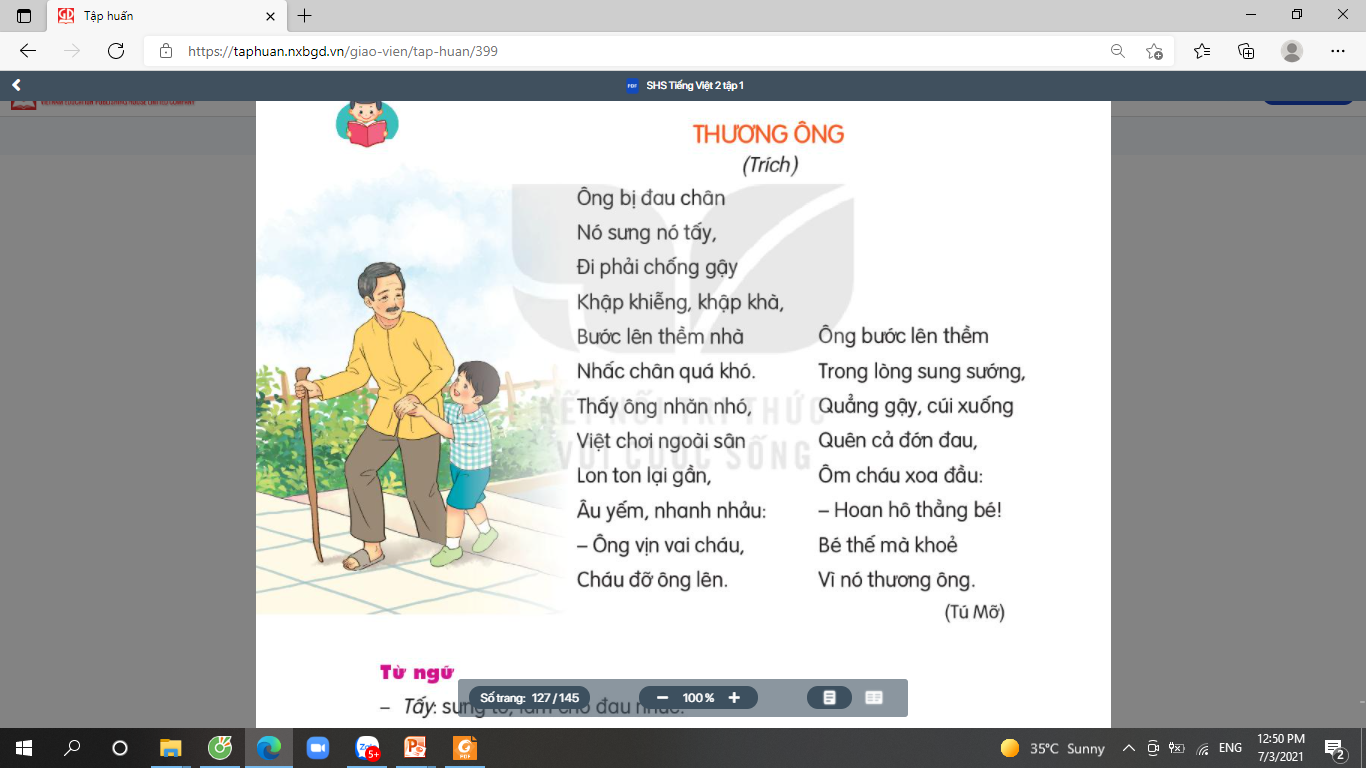 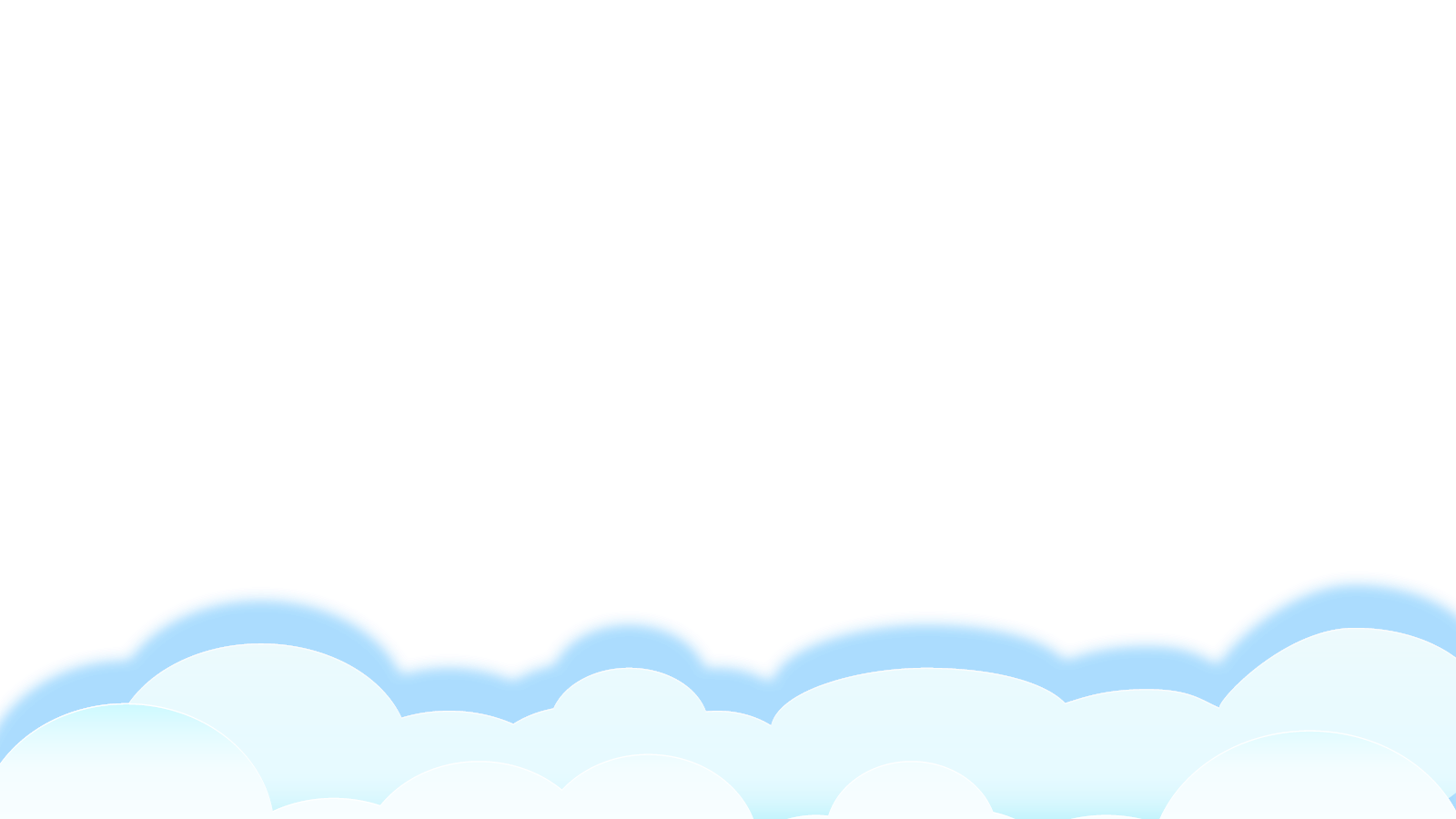 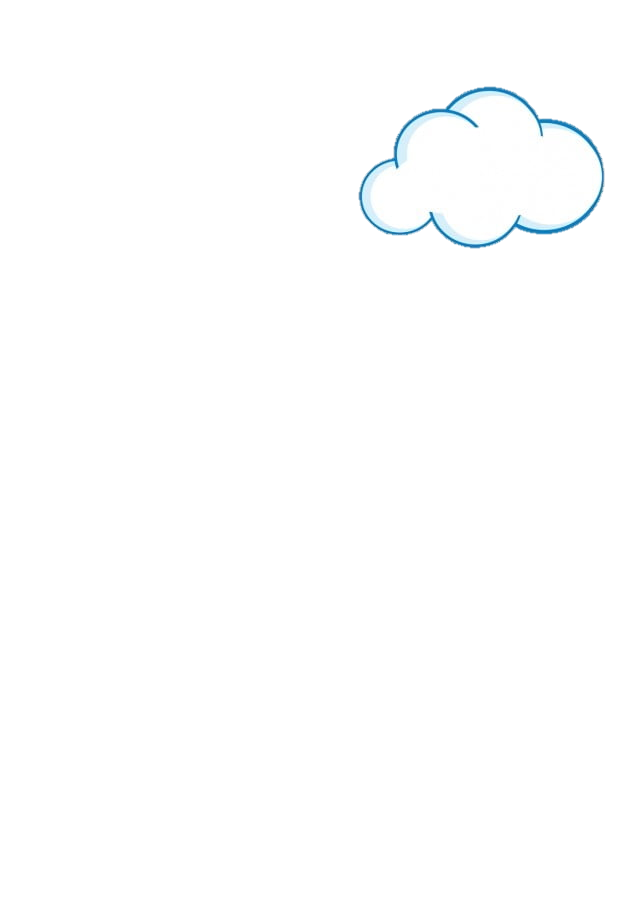 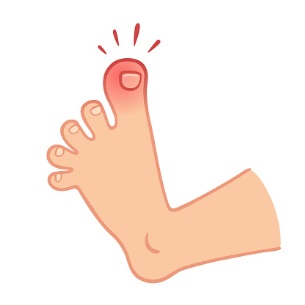 Giải nghĩa từ
tấy
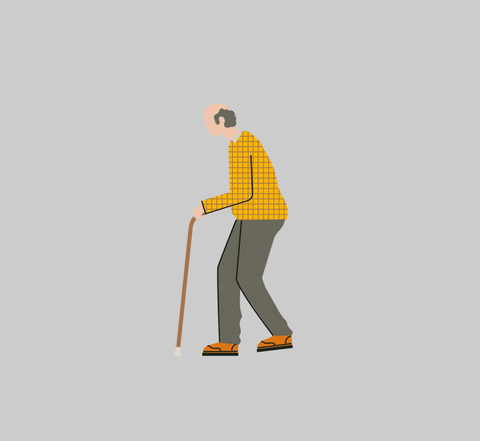 Khập khiễng, khập khà
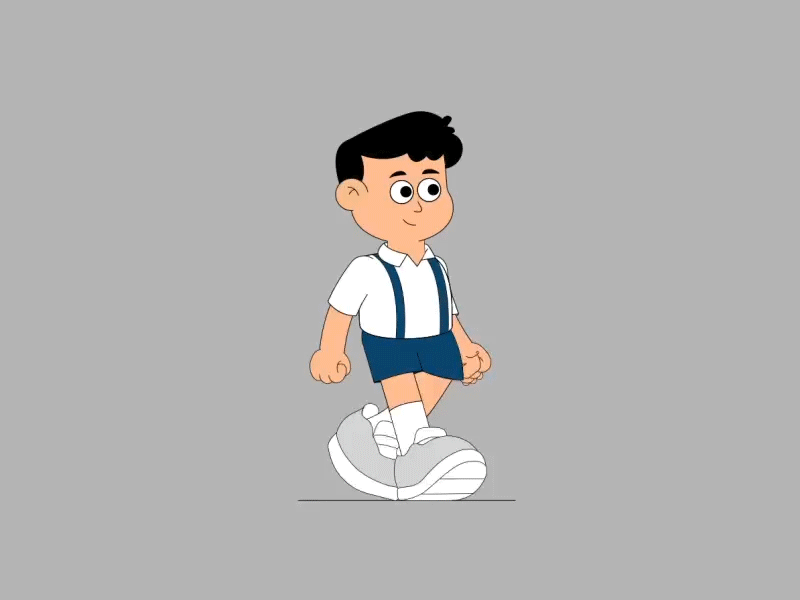 lon ton
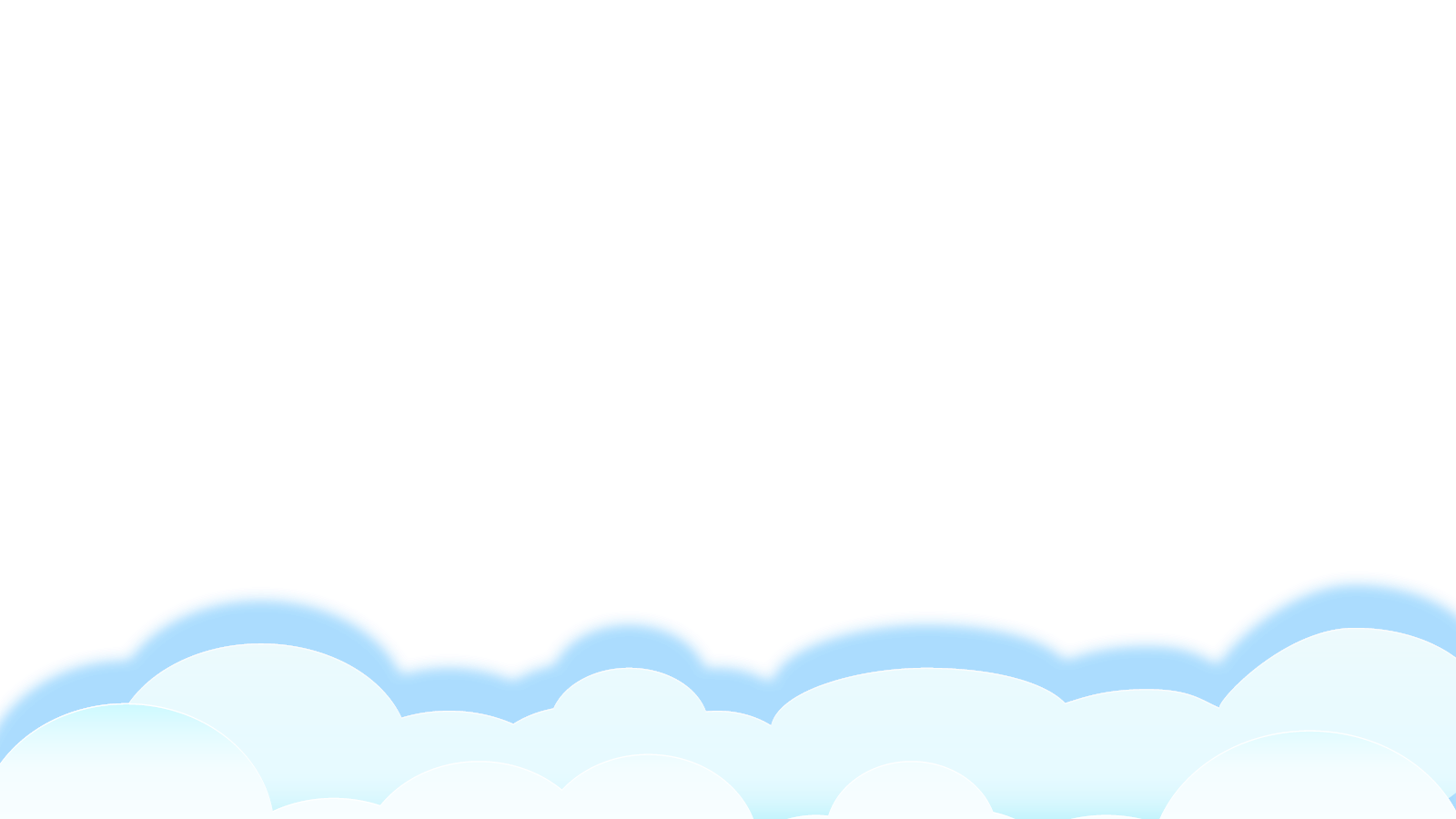 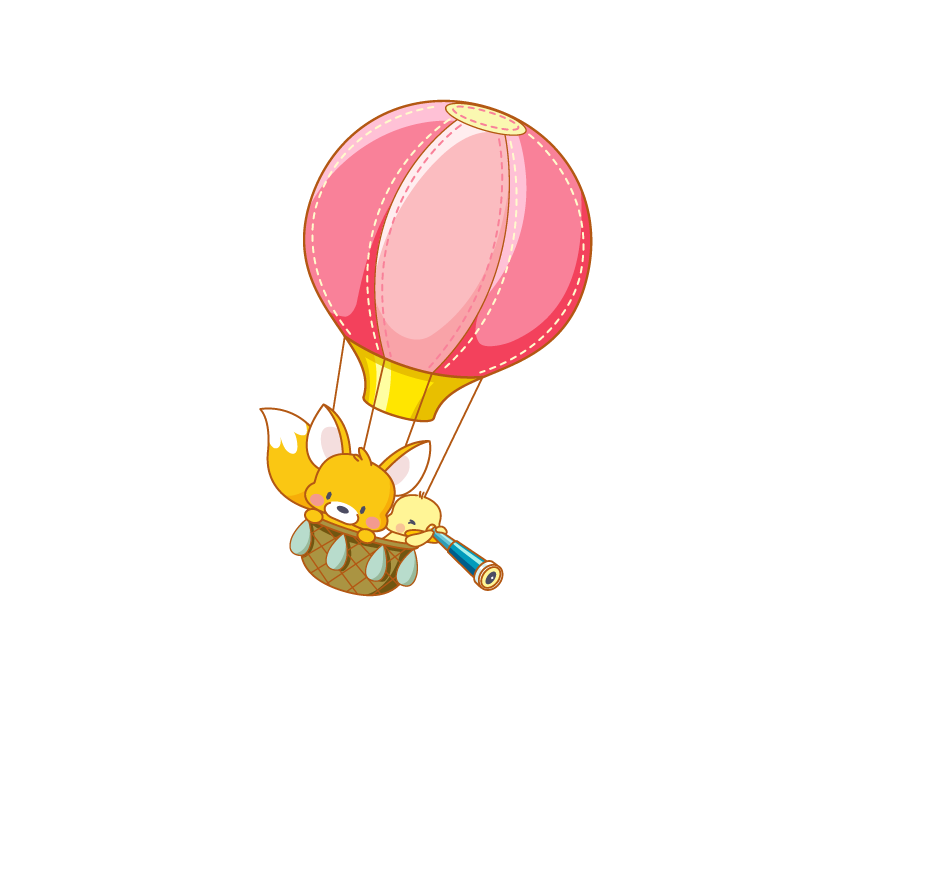 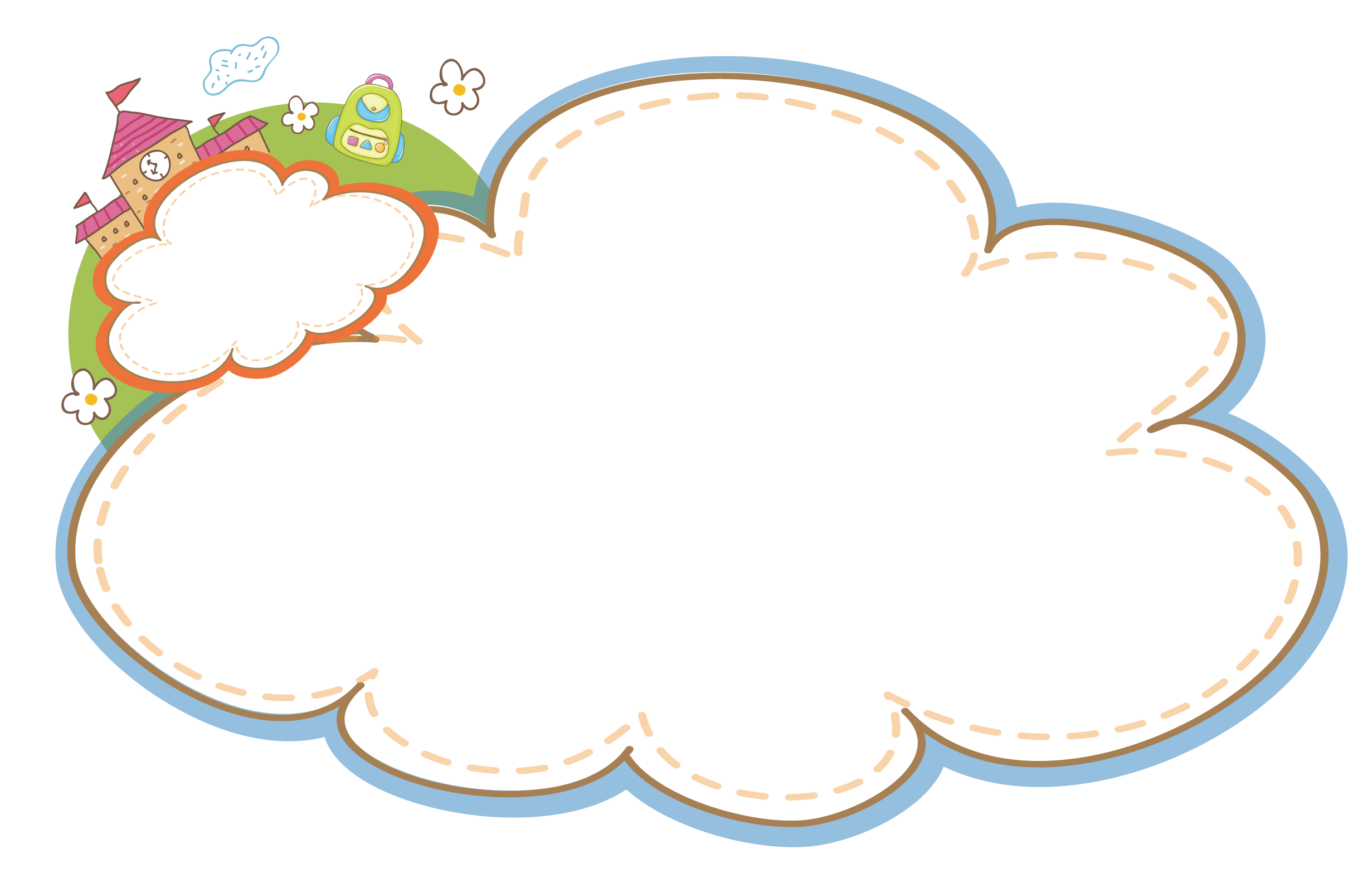 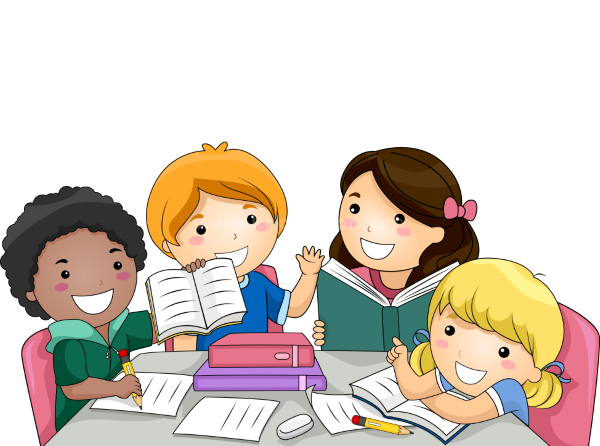 Luyện đọc nhóm
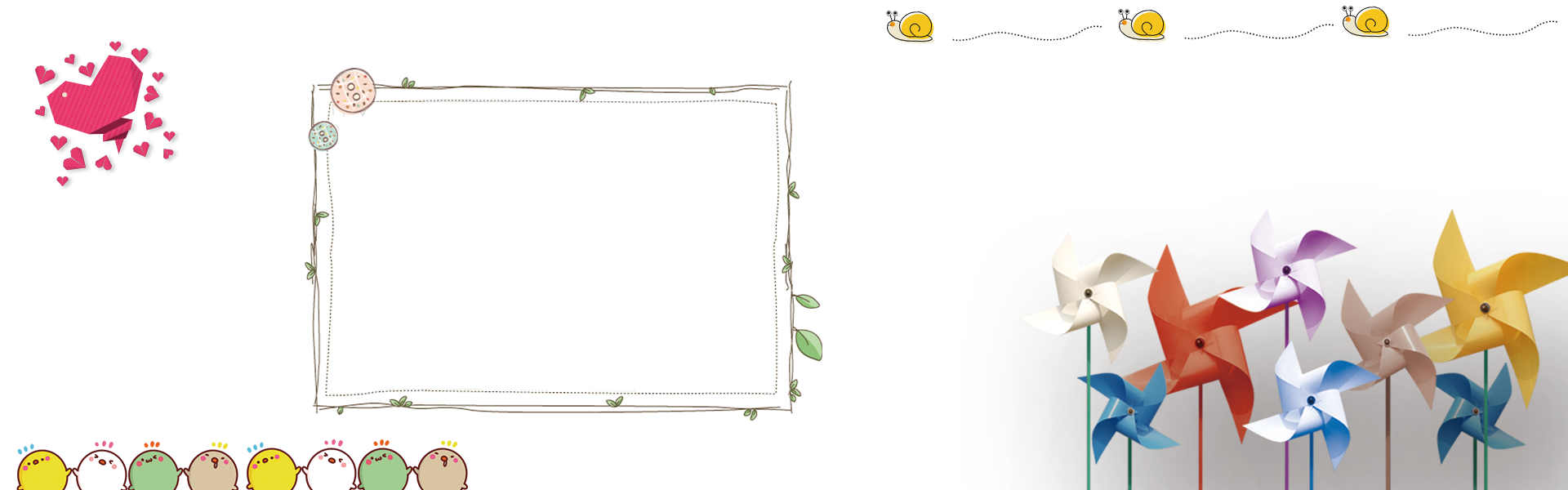 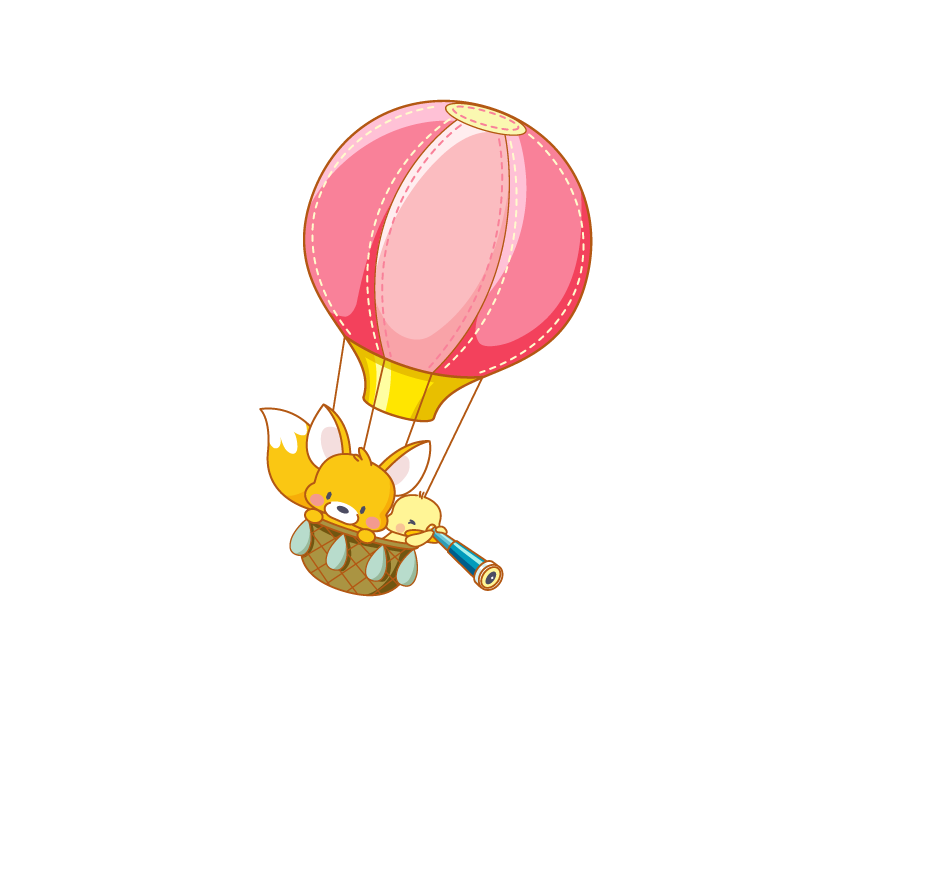 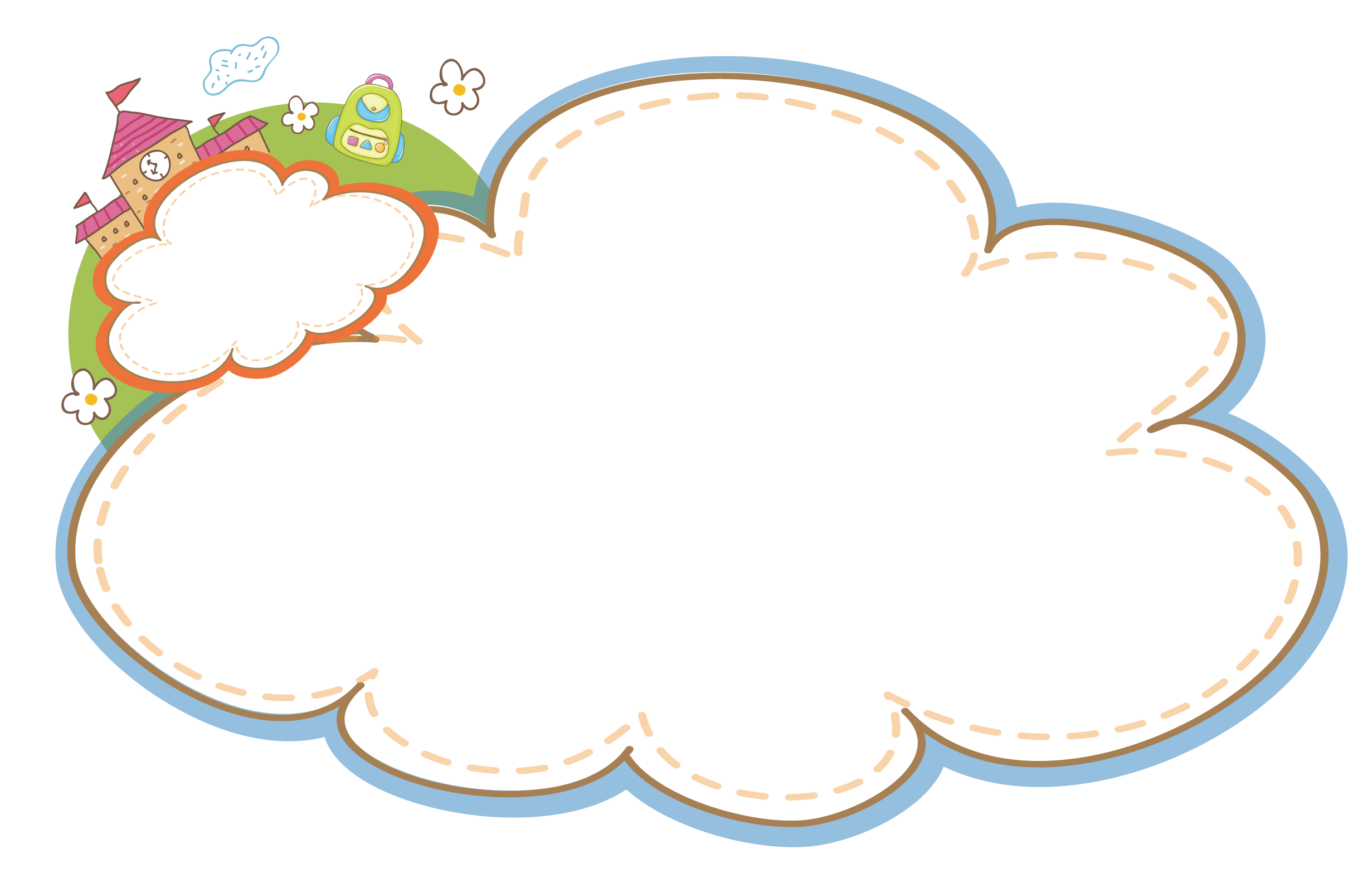 Tìm hiểu bài
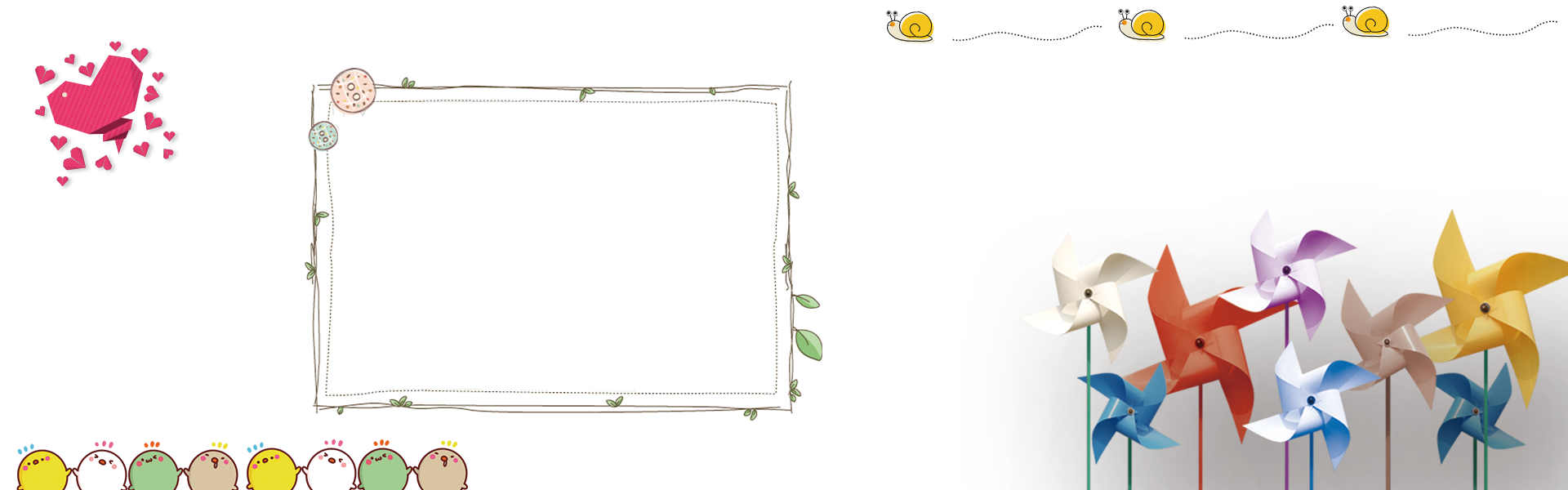 1. Ông của Việt bị làm sao?
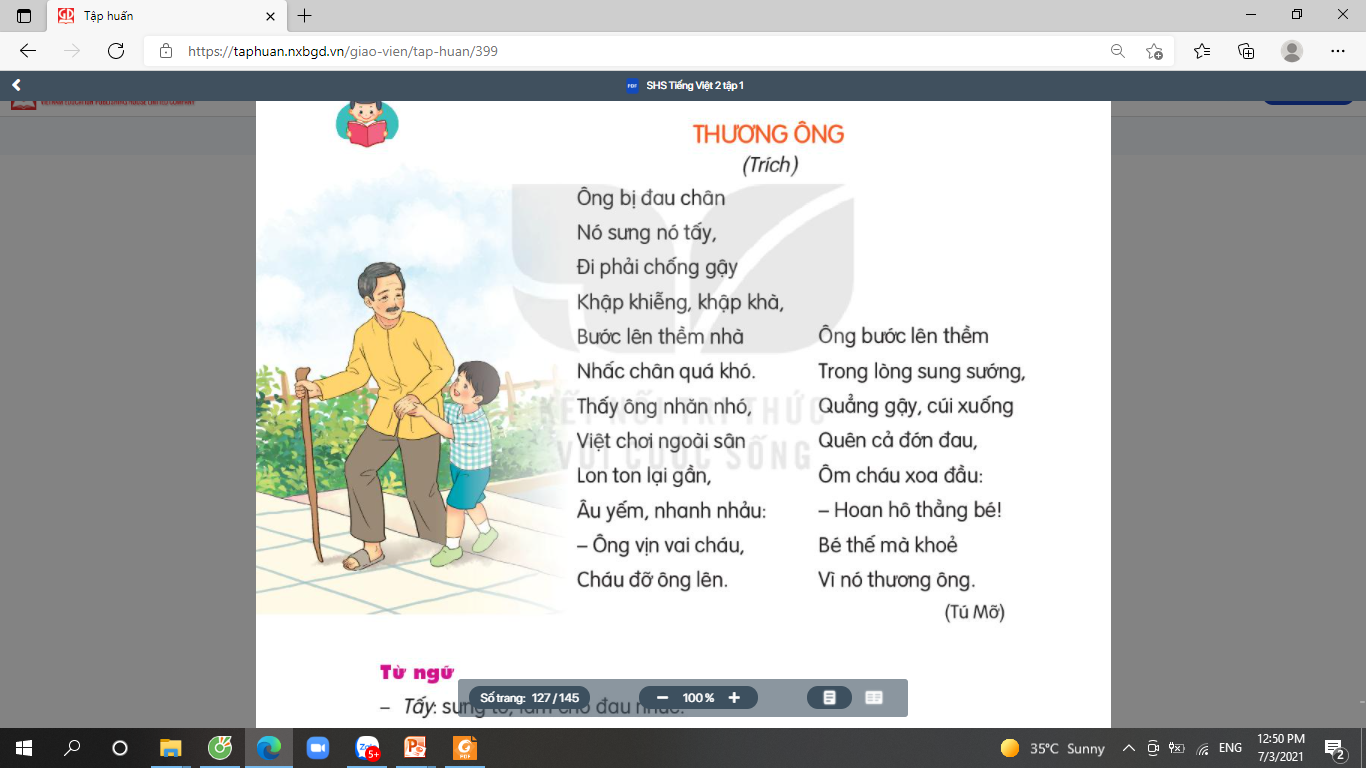 Ông bị đau chân,
Nó sưng nó tấy,
Đi phải chống gậy
Khập khiễng, khập khà, 
Bước lên thềm nhà,
Nhấc chân quá khó.
Thấy ông nhăn nhó,
Việt chơi ngoài sân
Lon ton lại gần,
Âu yếm nhanh nhảu:
- Ông vịn vai cháu,
Cháu đỡ ông lên.
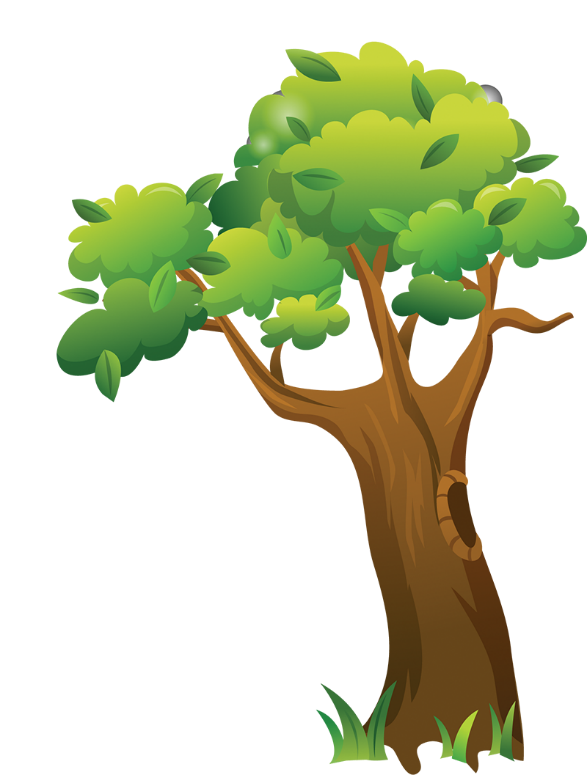 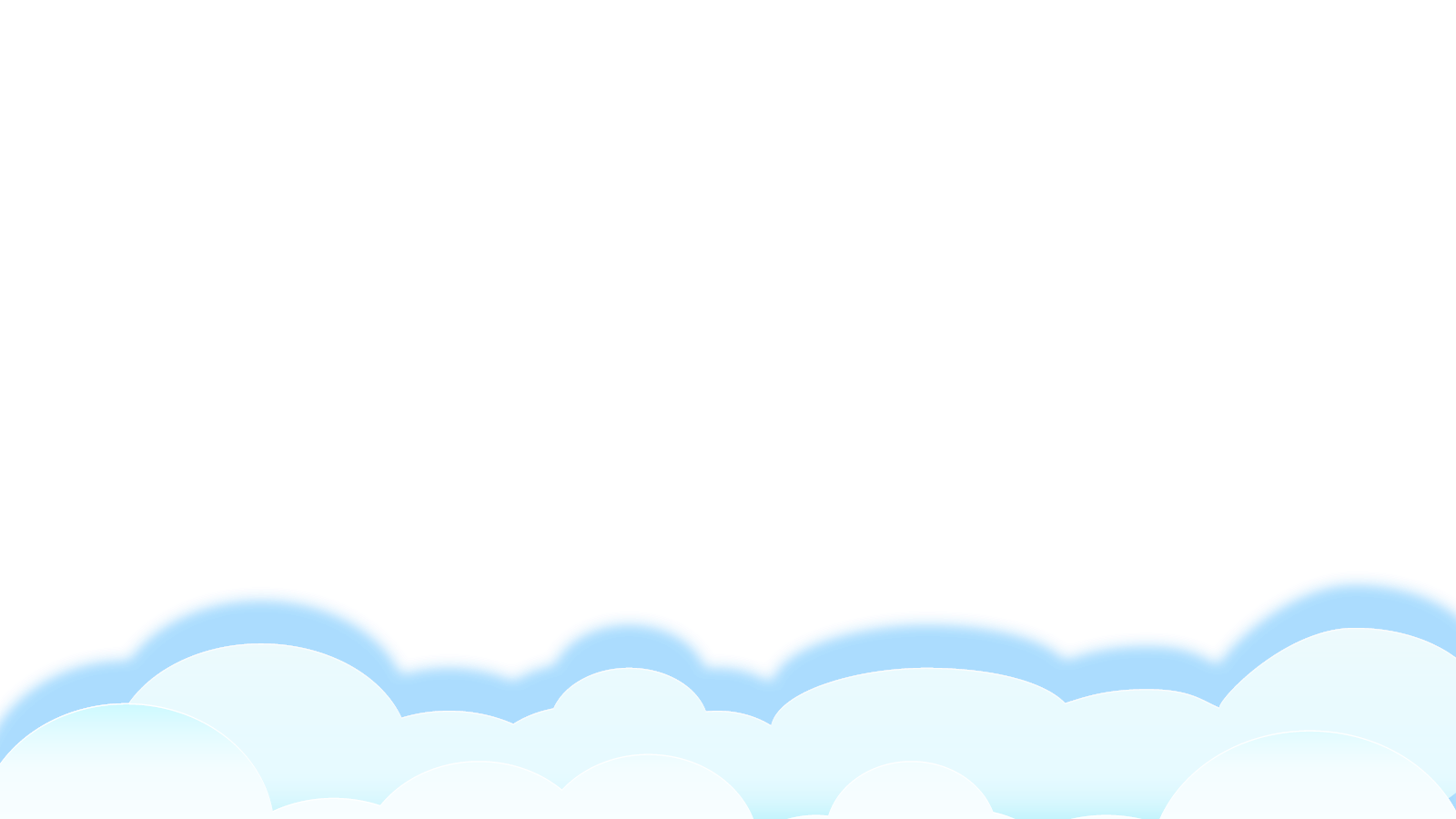 2. Khi thấy ông đau, Việt đã làm gì để làm giúp ông?
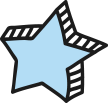 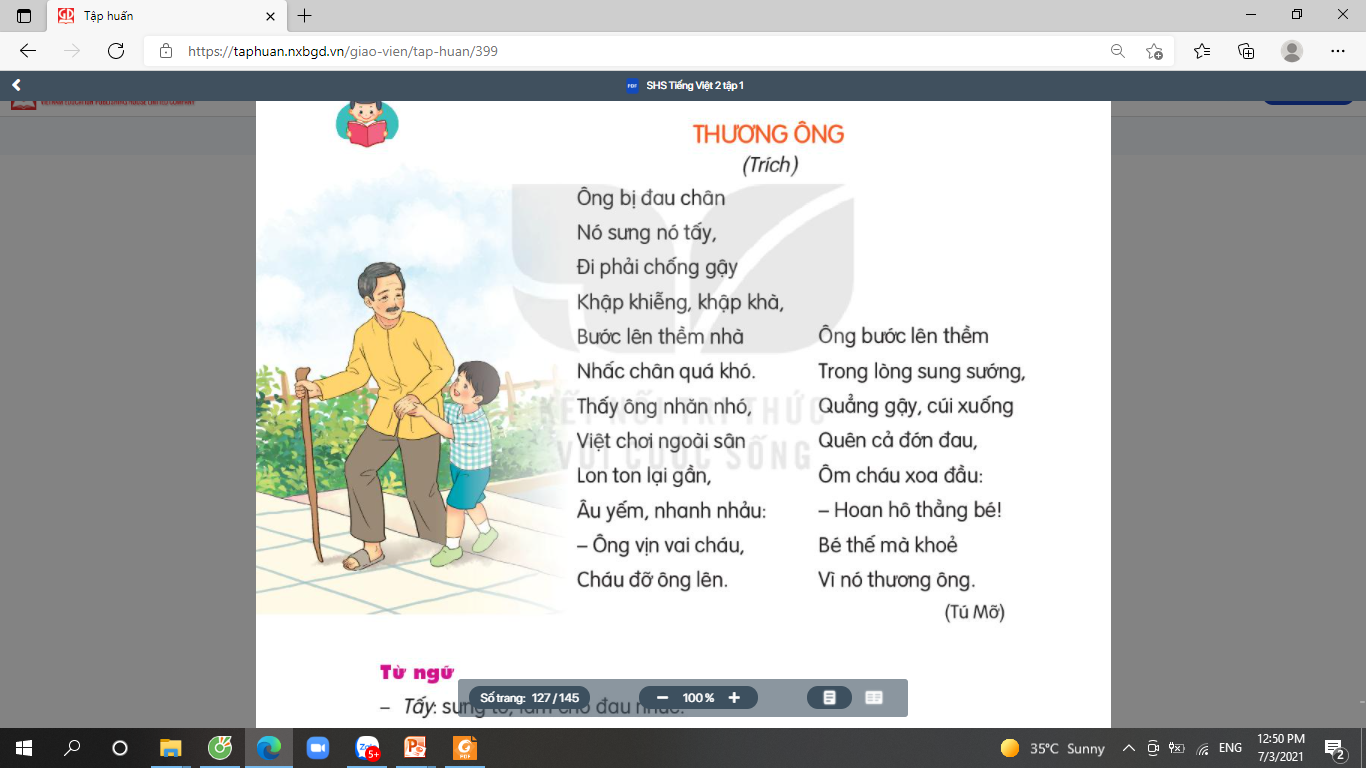 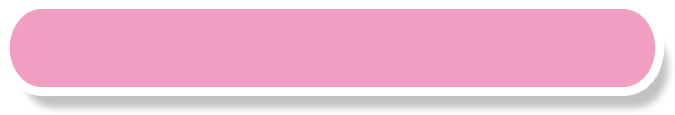 a. Mang gậy đến cho ông.
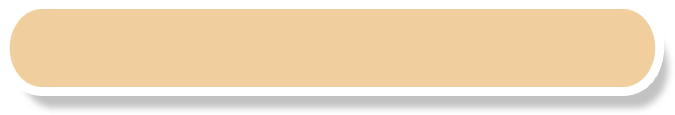 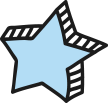 B. Để ông vịn vào vai mình rồi đỡ ông lên.
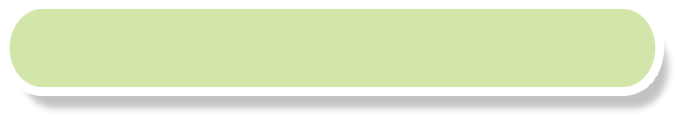 C. Lại gần, hỏi thăm sức khỏe của ông.
3. Theo ông, vì sao Việt tuy bé mà khỏe?
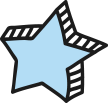 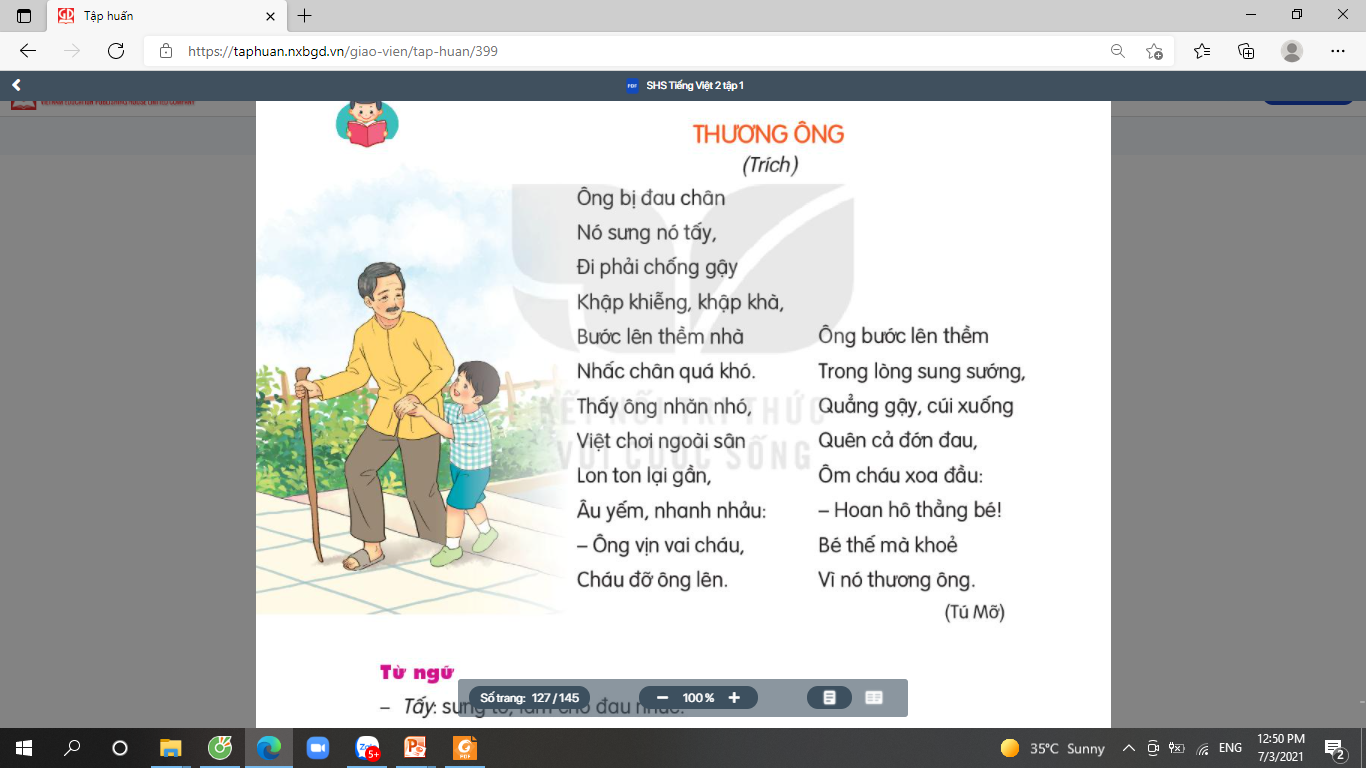 Vì Việt thương ông.
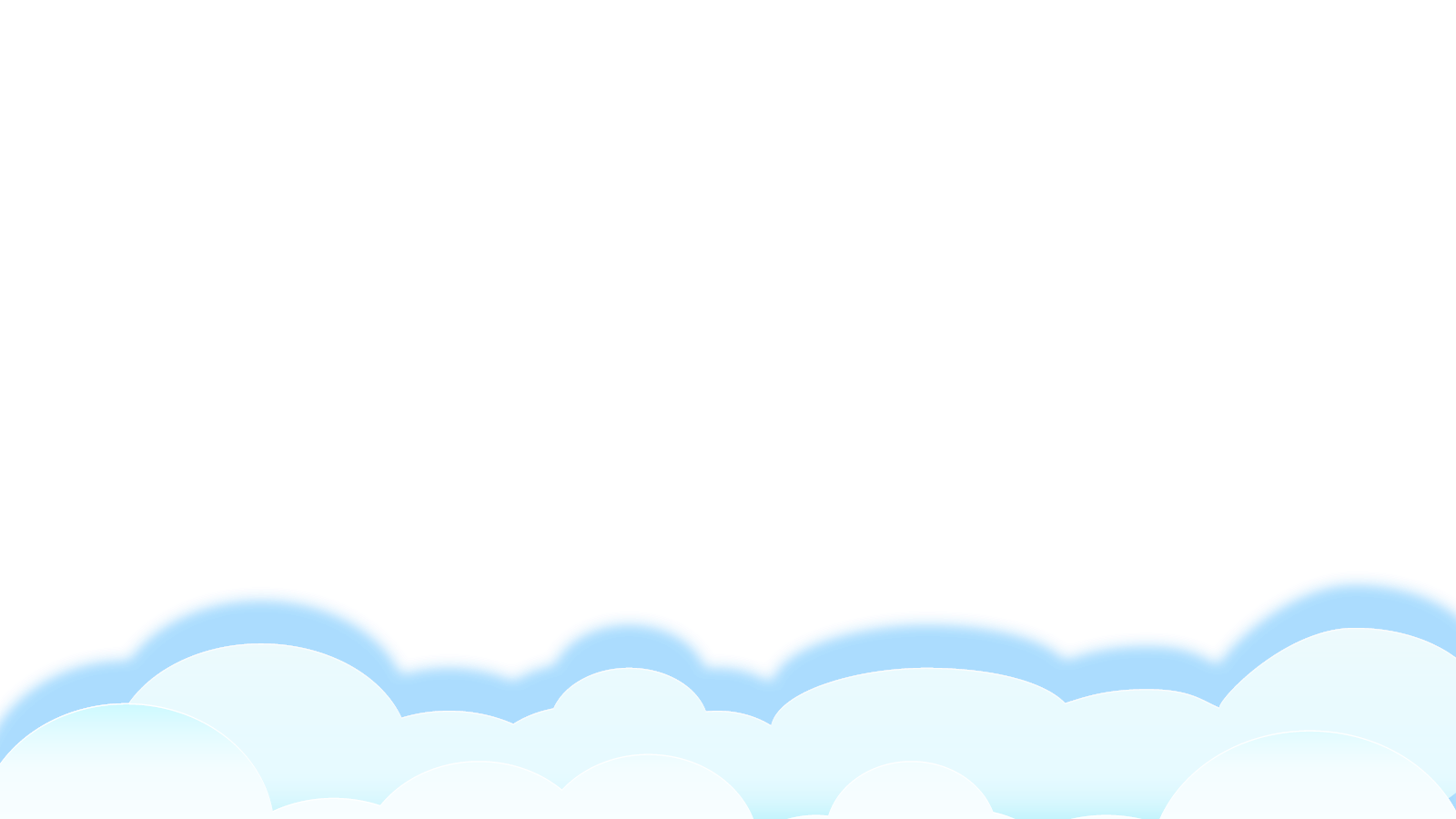 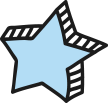 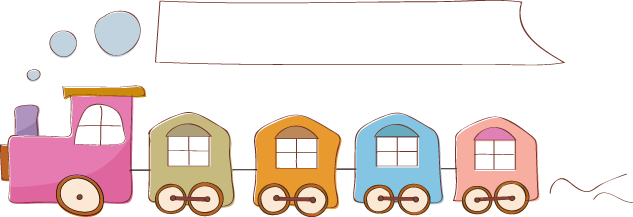 Đọc thuộc lòng khổ thơ em thích
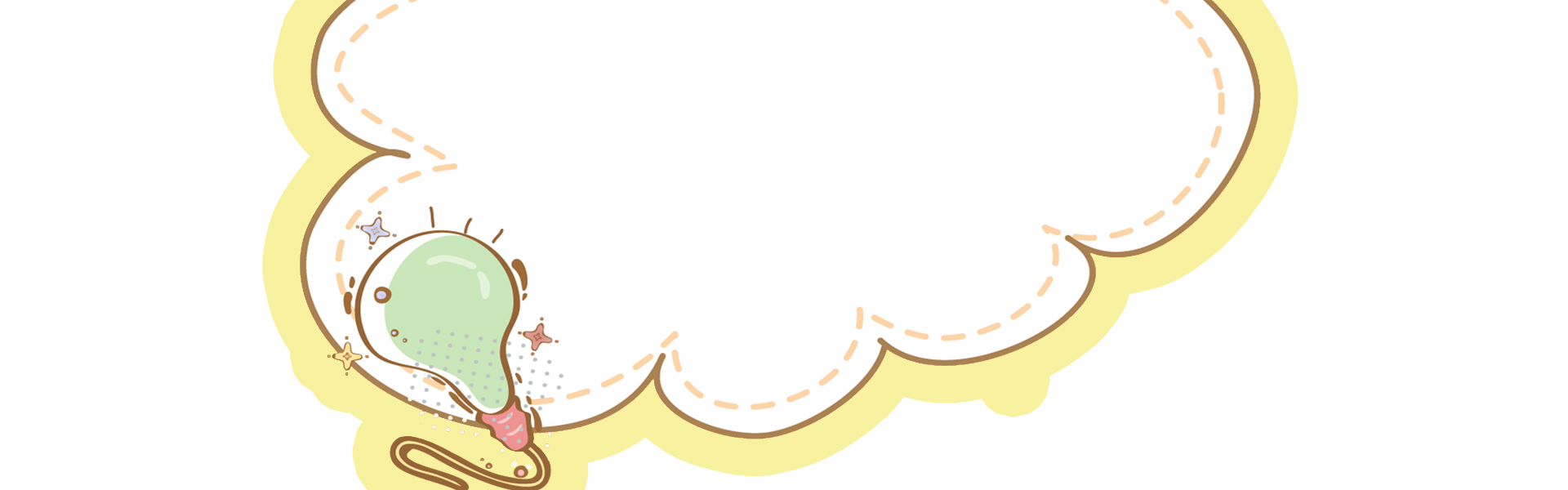 * Giọng đọc
Nhẹ nhàng, tình cảm.
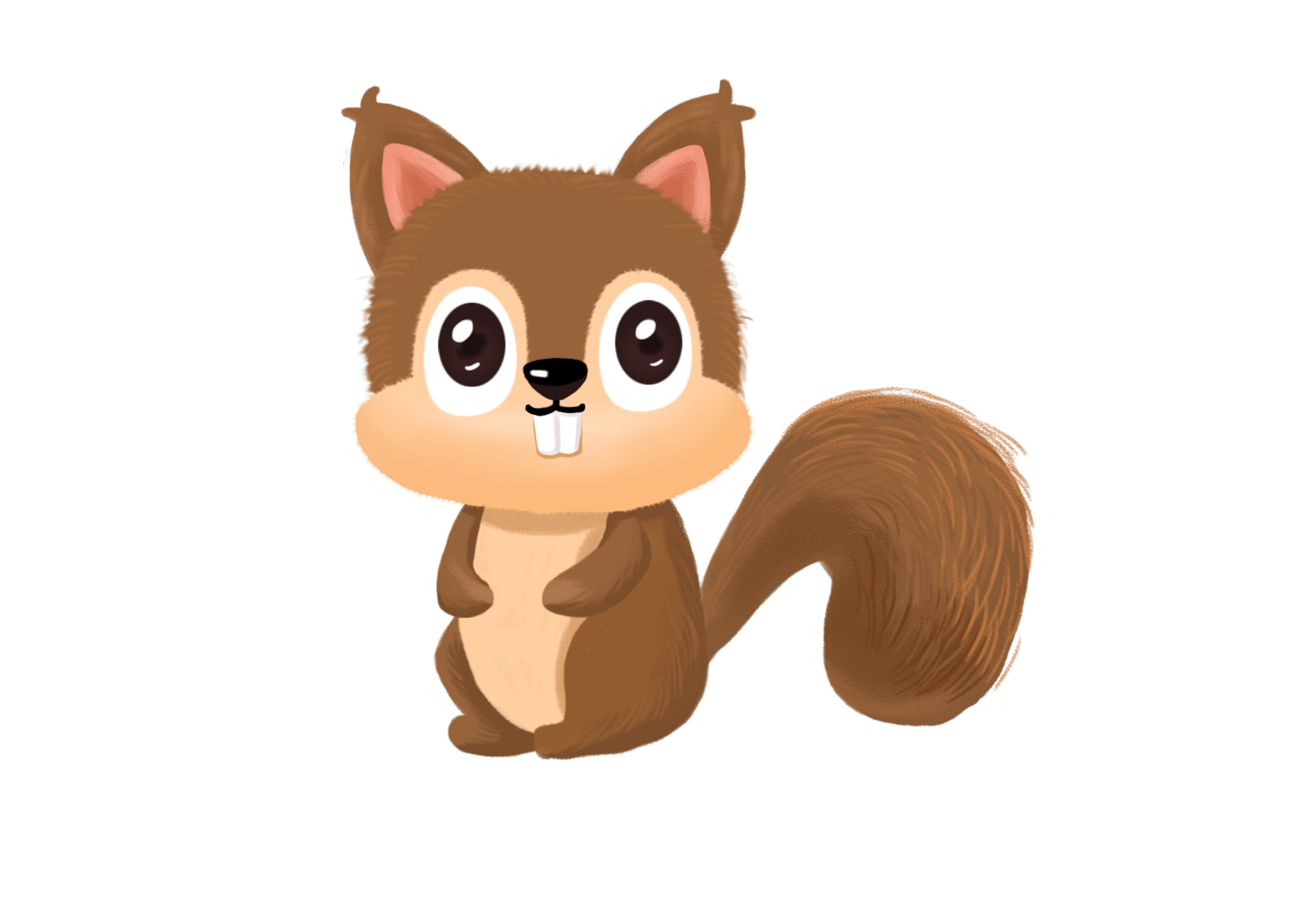 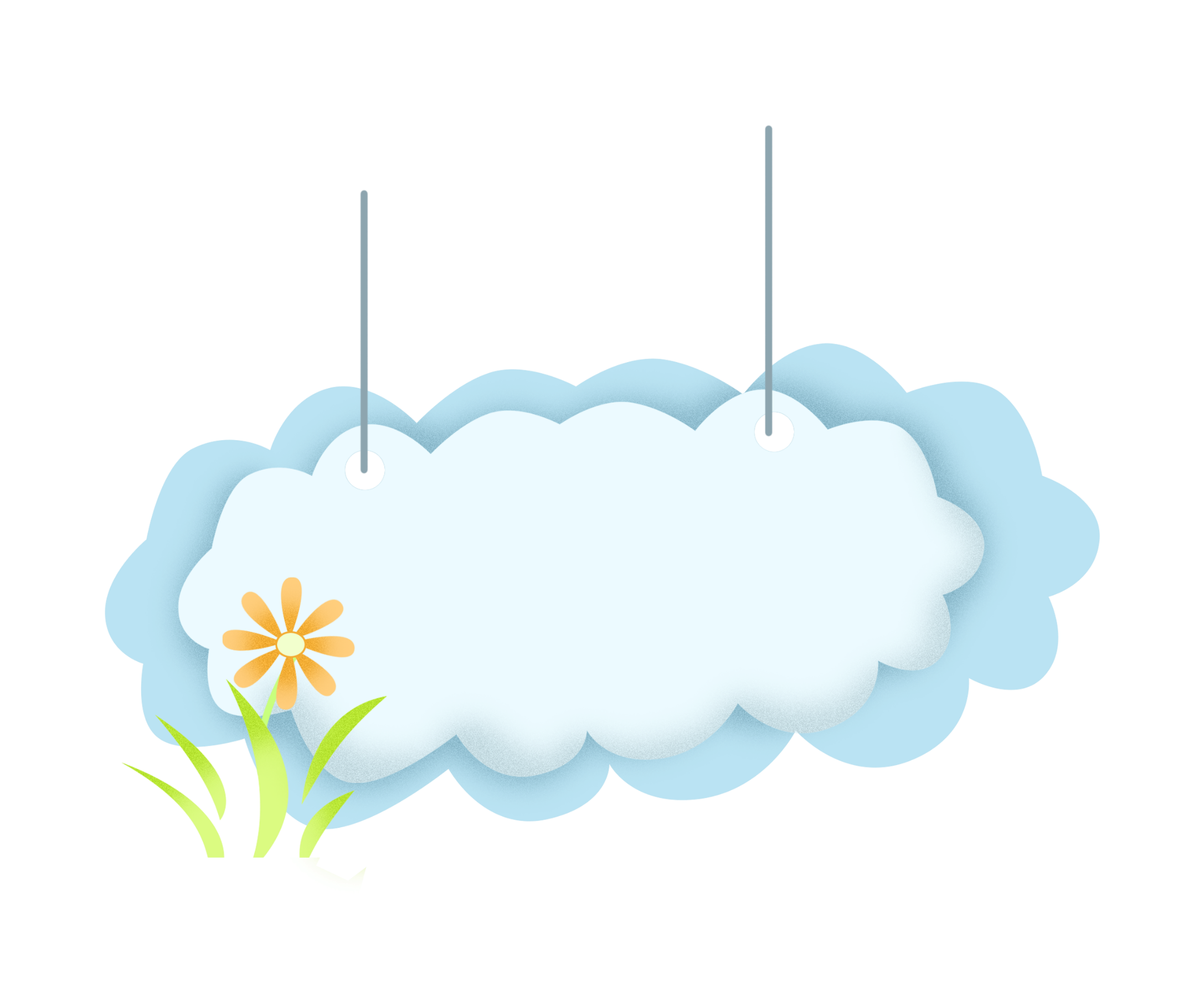 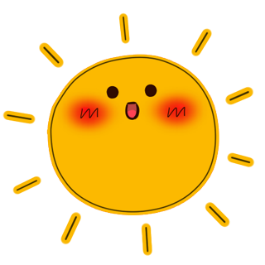 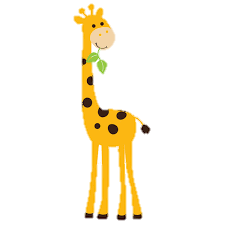 Luyện đọc lại
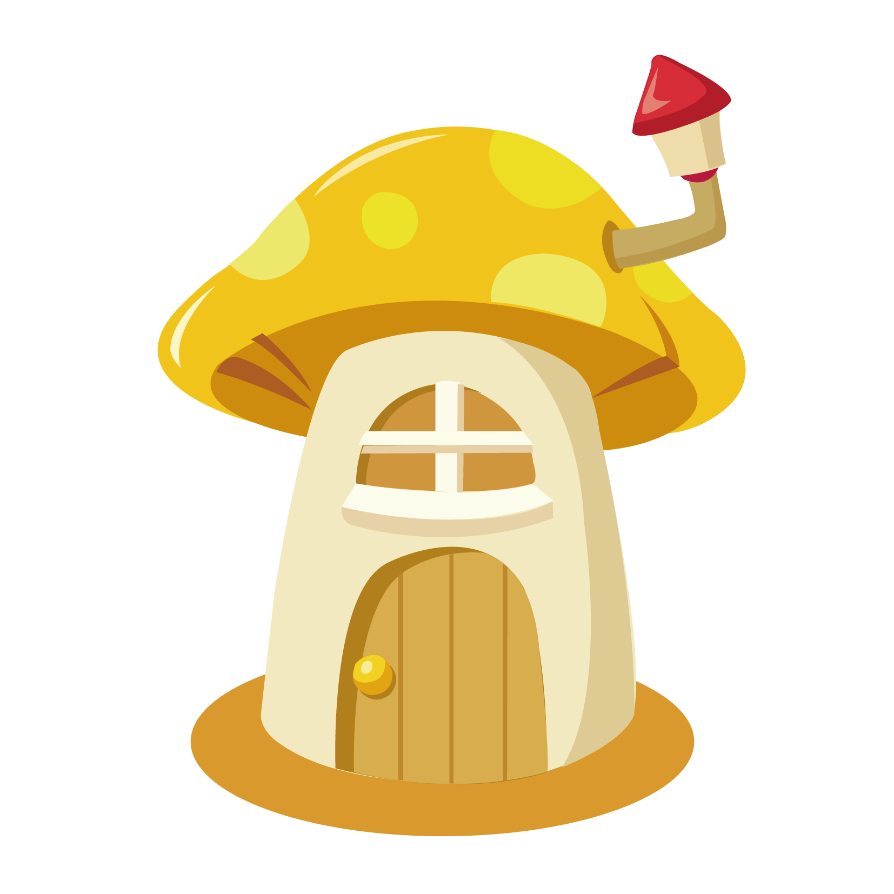 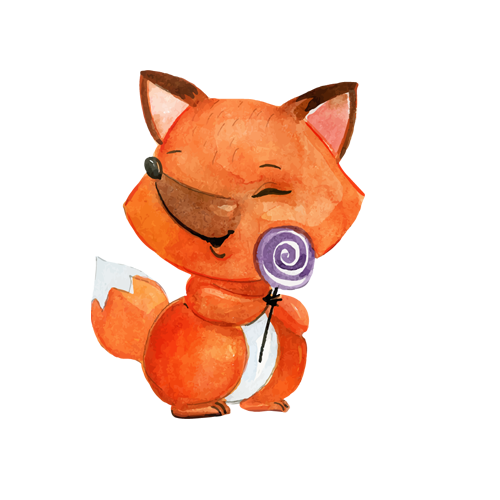 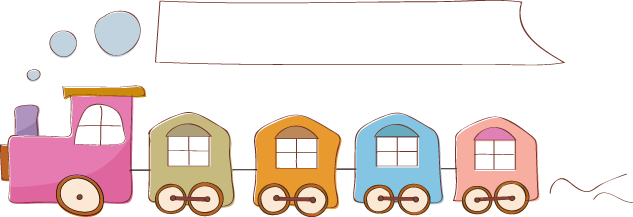 Luyện tập theo văn bản đọc
1. Từ ngữ nào dưới đây thể hiện dáng vẻ của Việt?
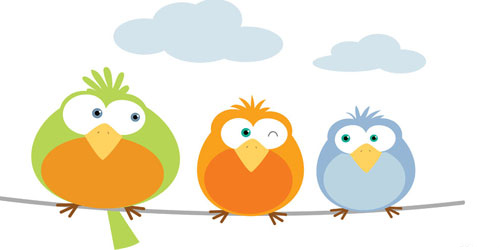 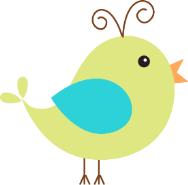 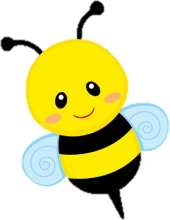 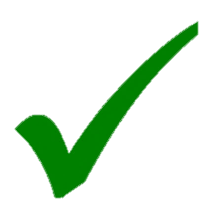 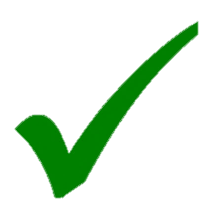 âu yếm
lon ton
nhăn nhó
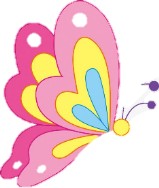 khập khiễng, khập khà
nhanh nhảu
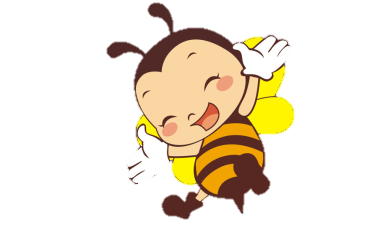 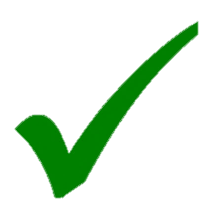 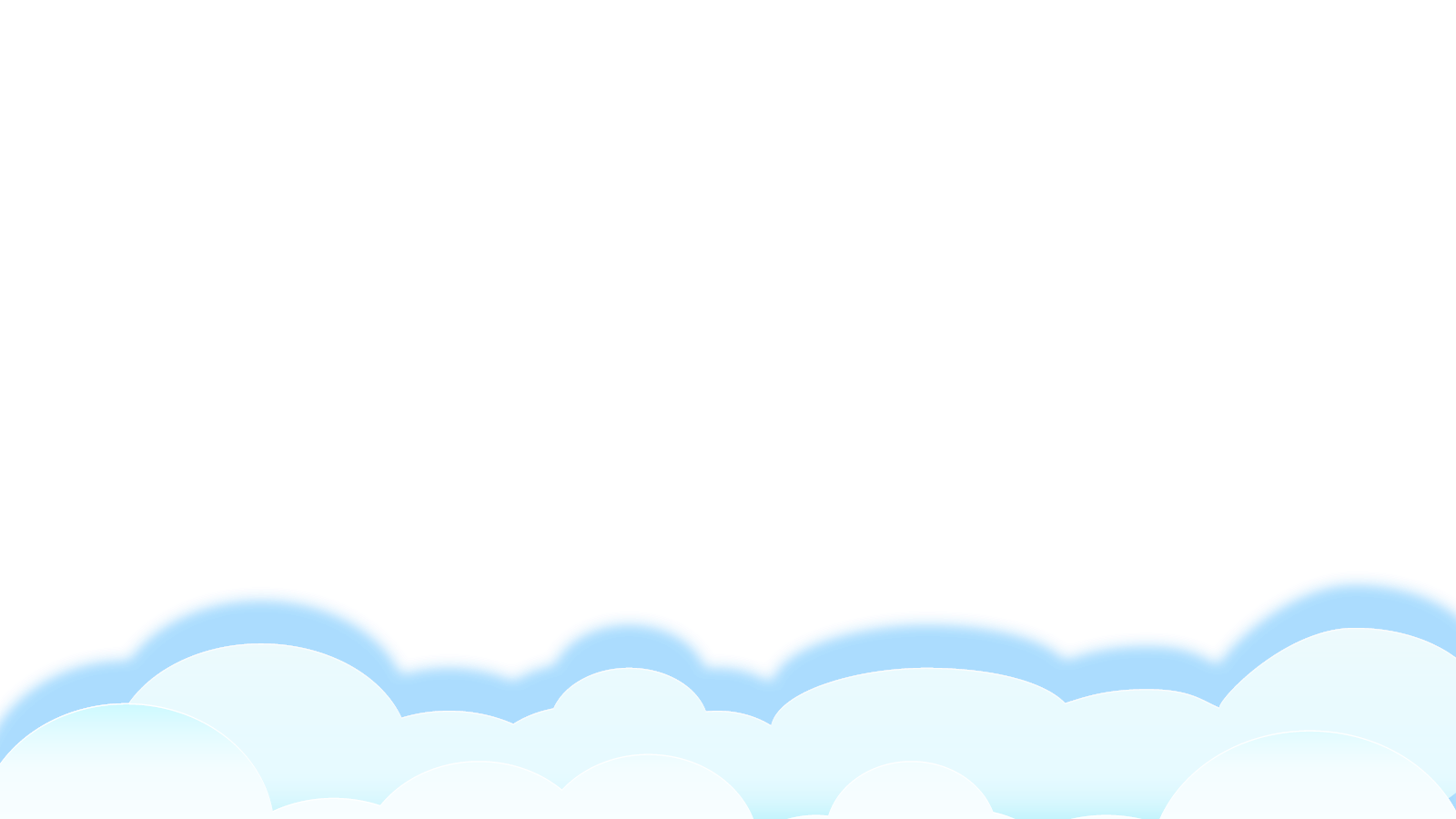 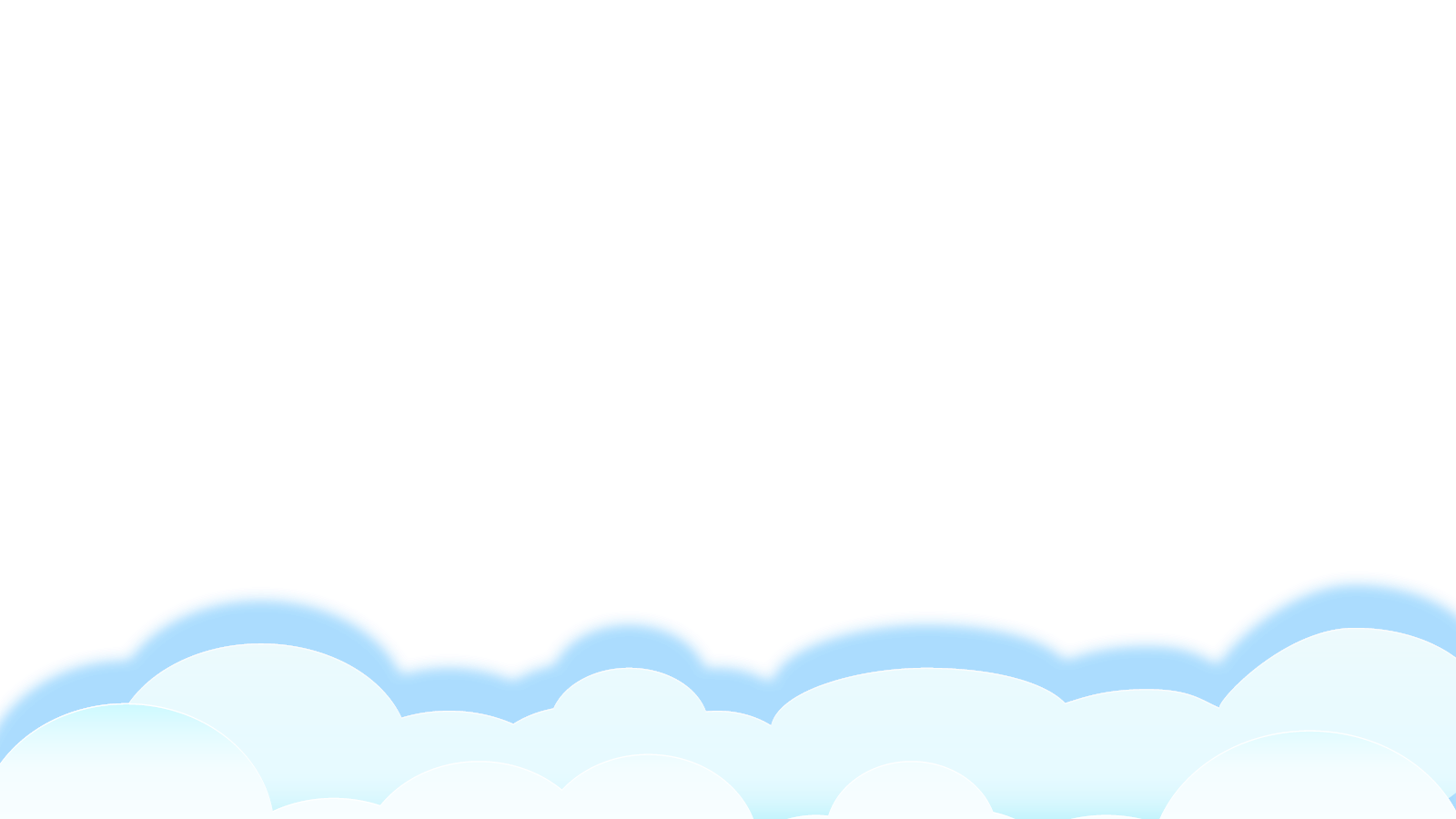 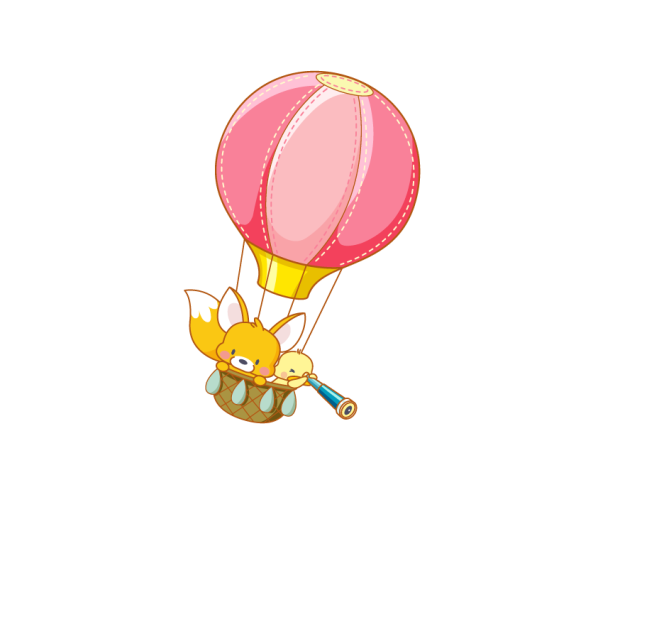 2. Đọc những câu thơ thể hiện lời khen của ông cho Việt ?
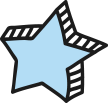 - Hoan hô thằng bé!
Bé thế mà khoẻ
Vì nó thương ông.
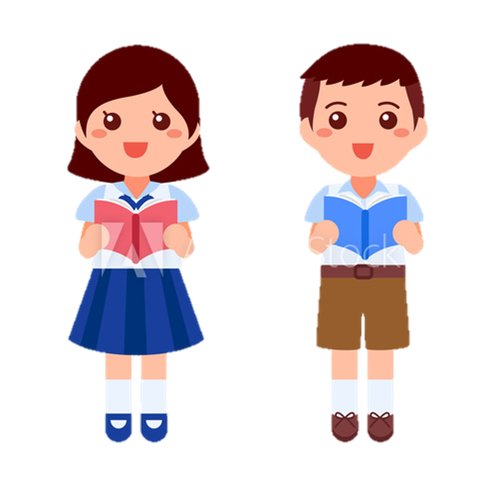 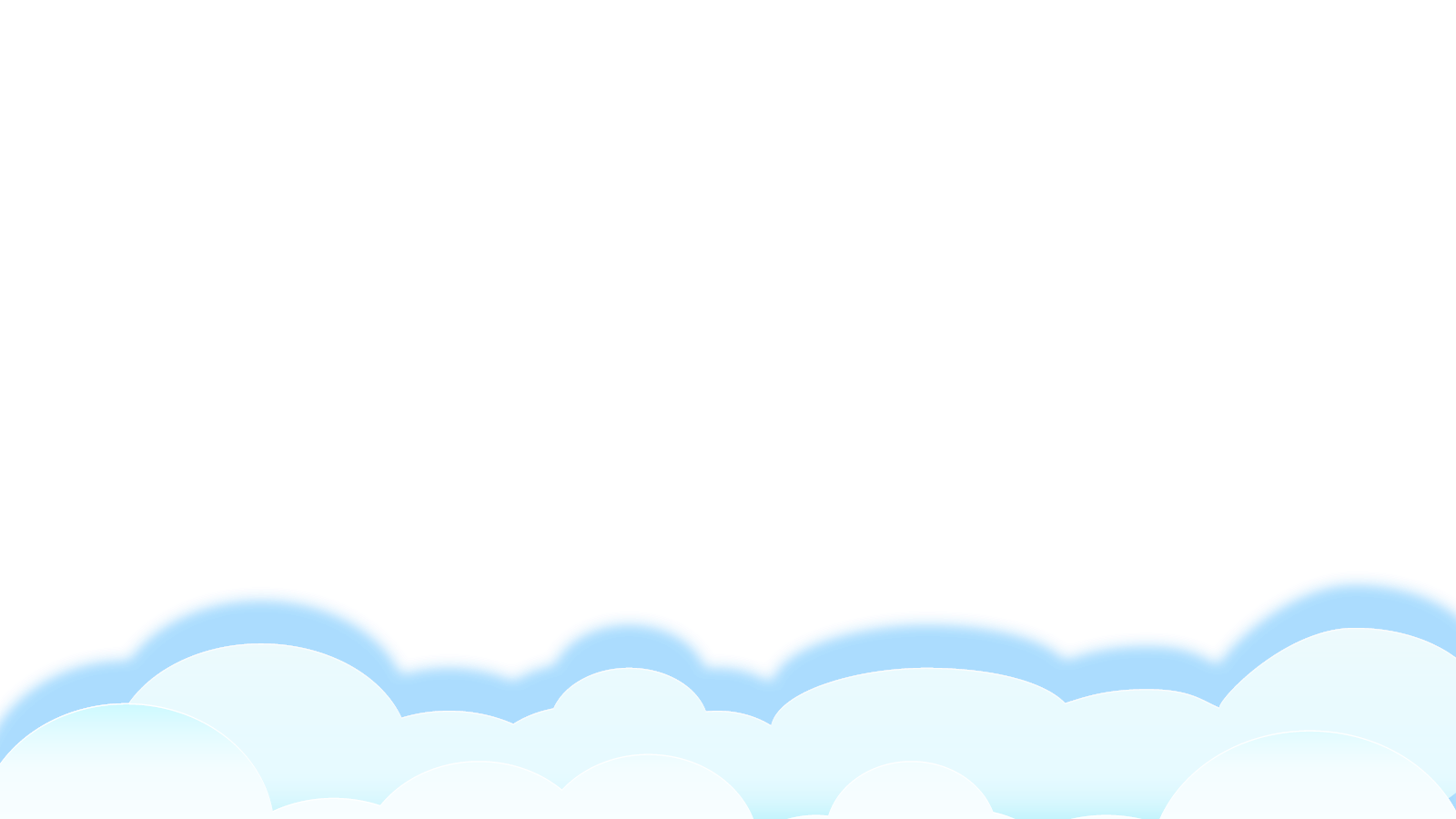 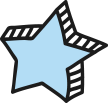 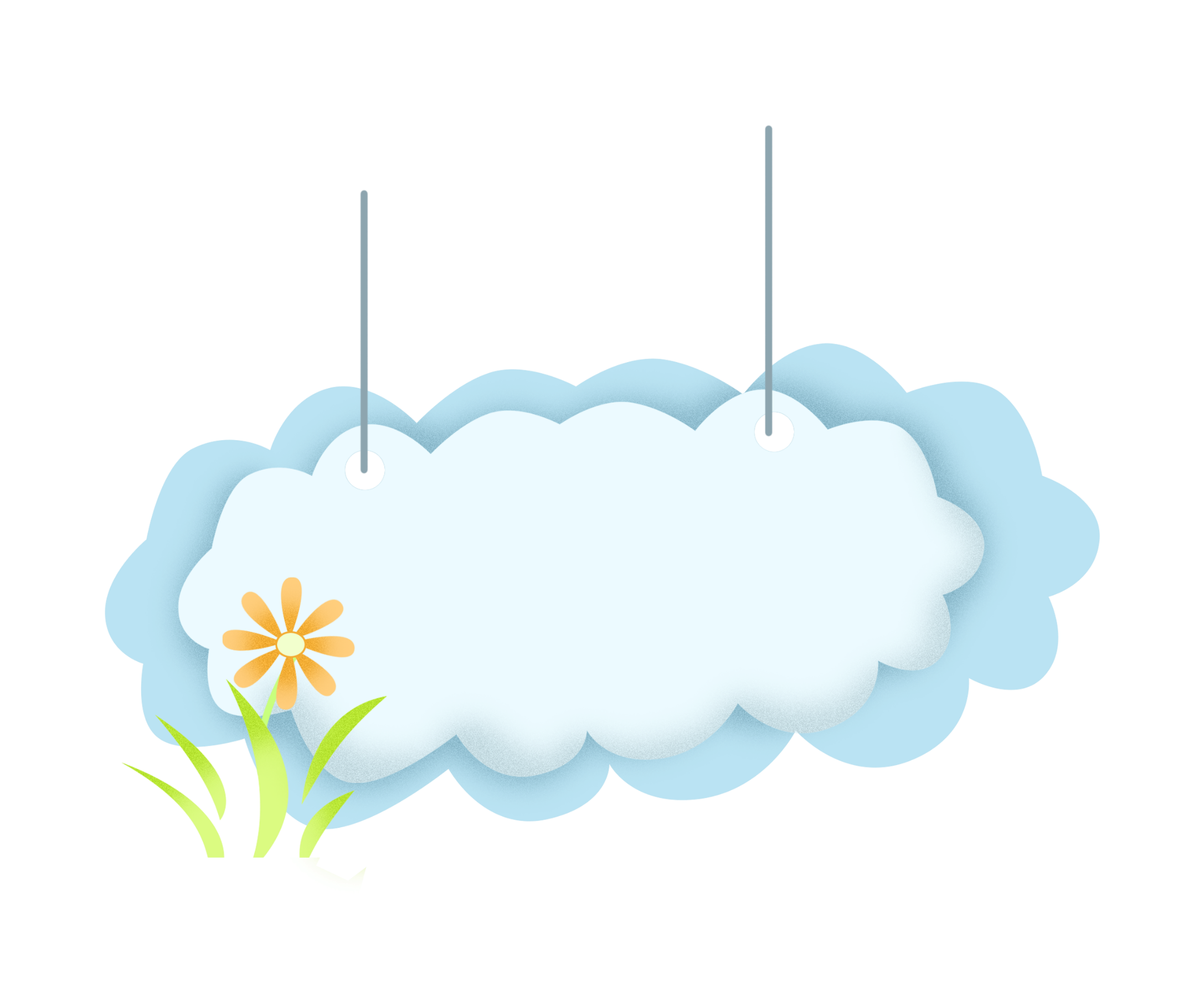 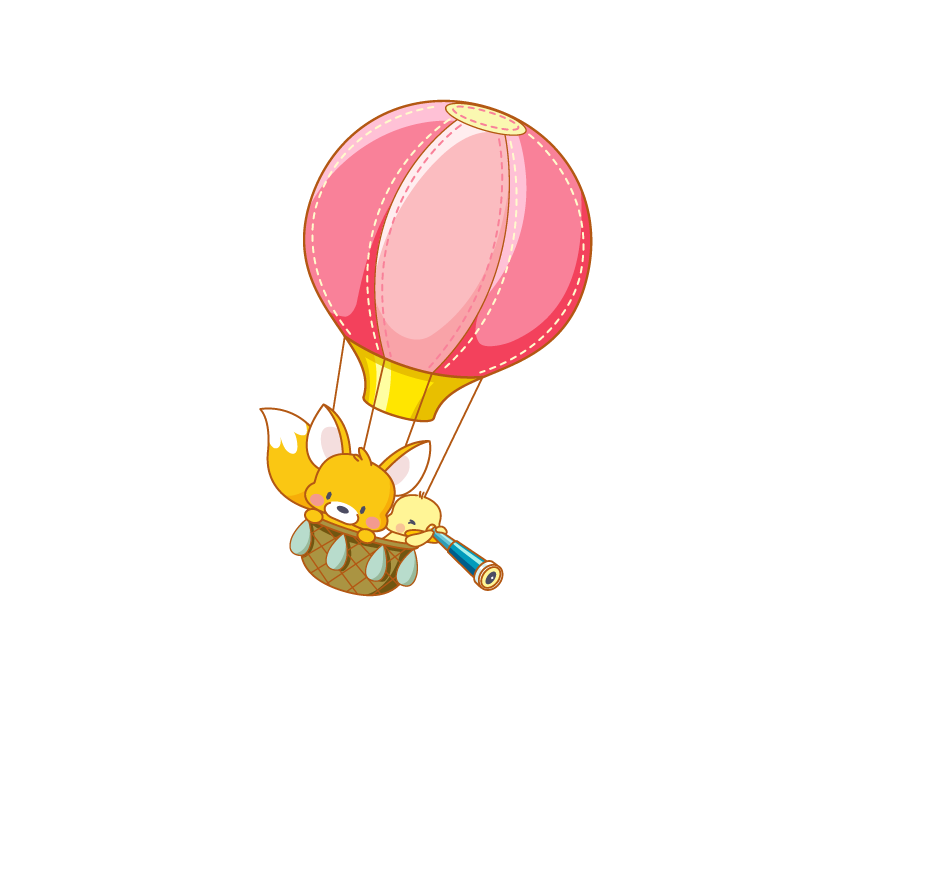 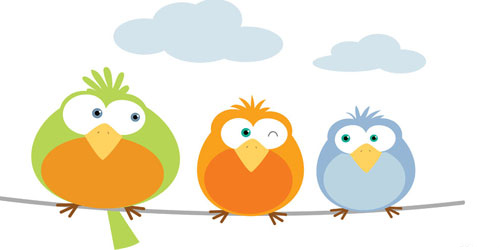 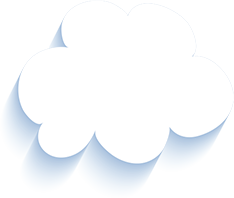 Tạm biệt và hẹn gặp lại 
các con vào những tiết học sau!
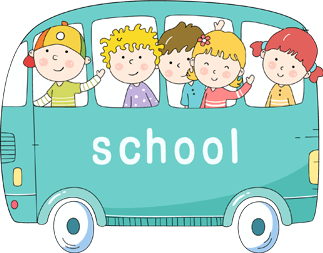 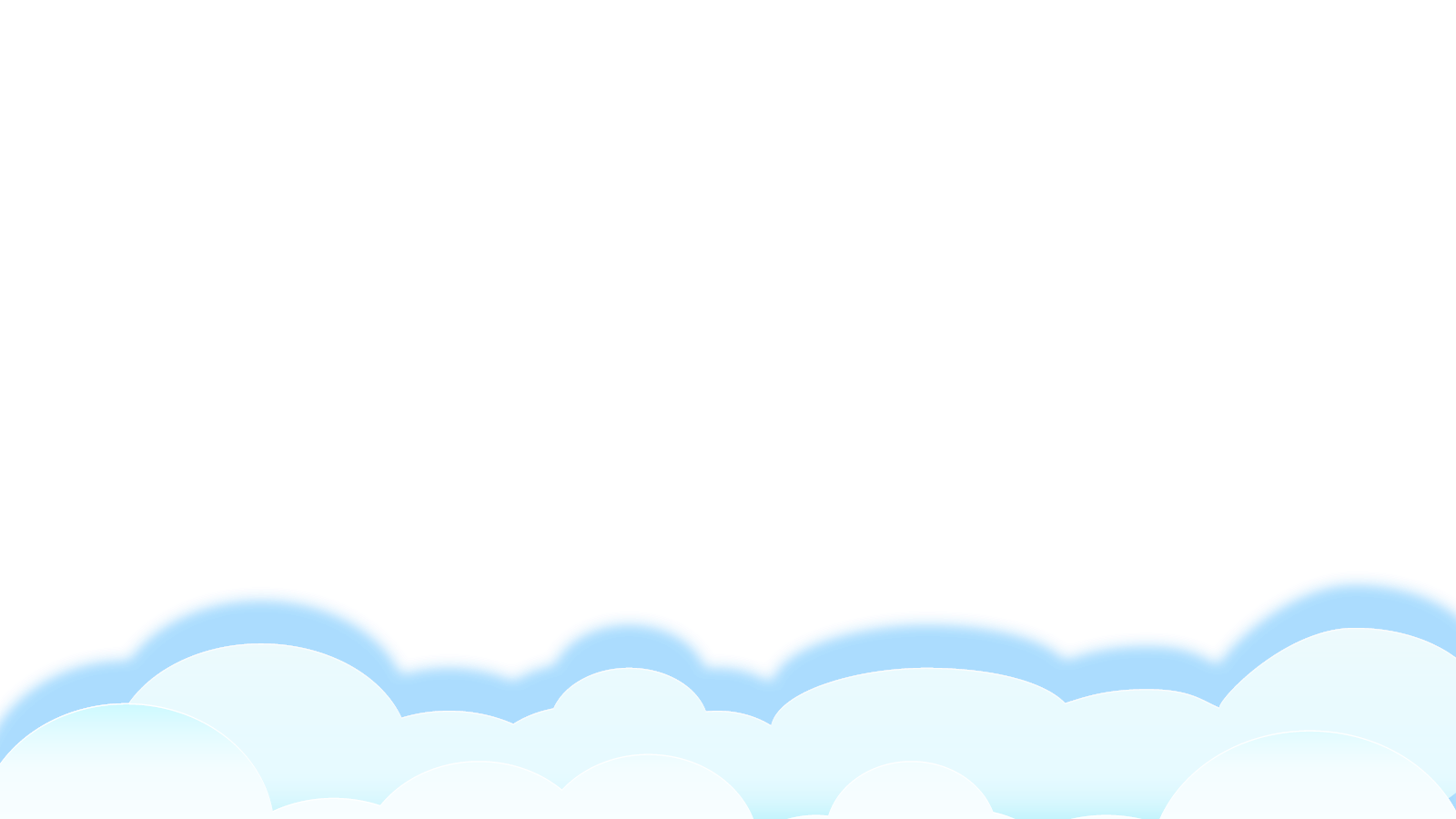